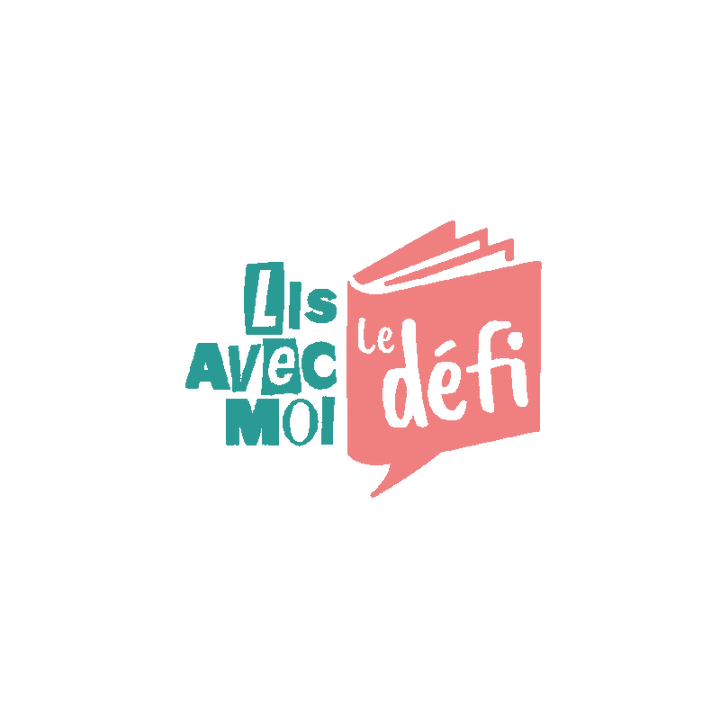 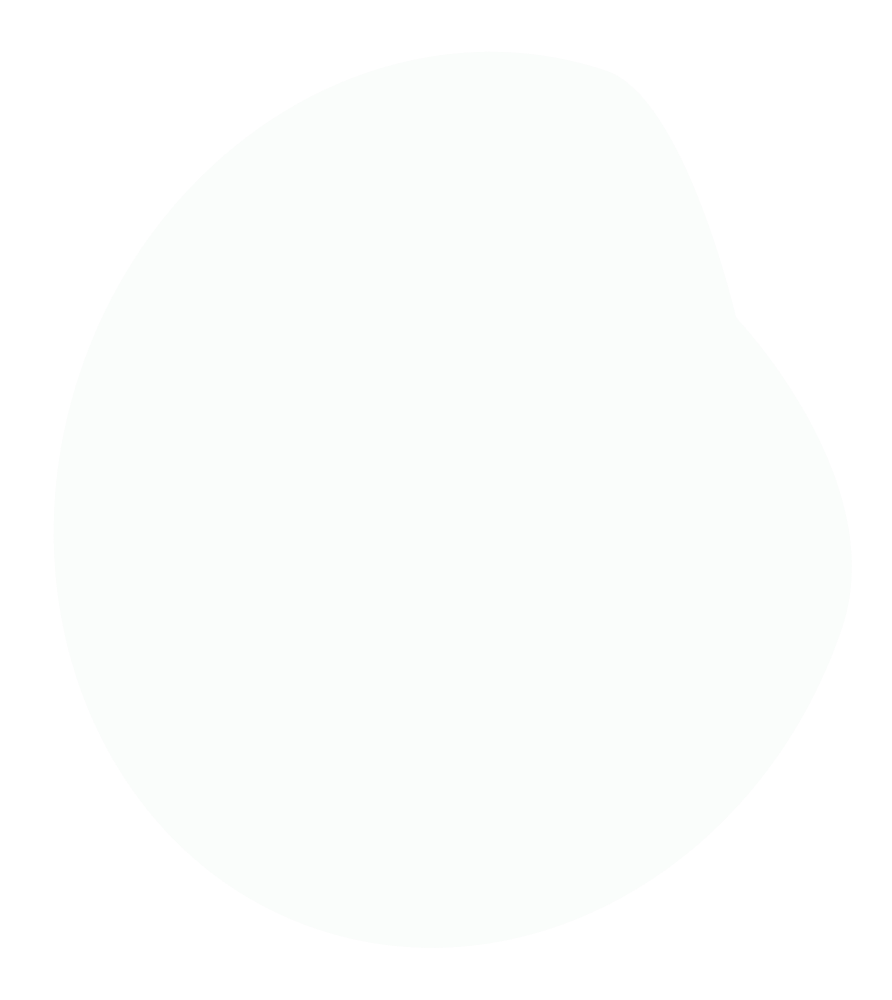 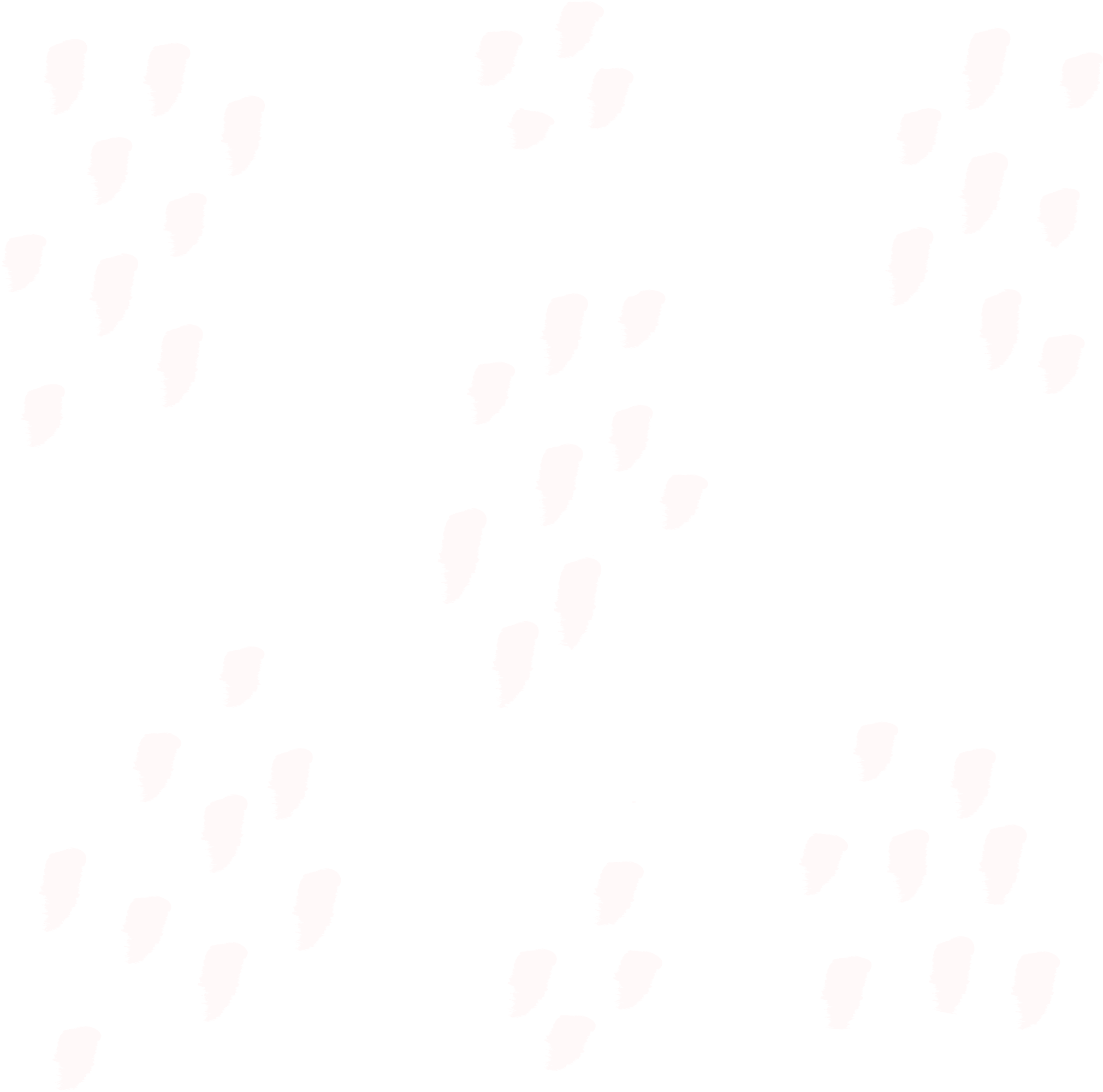 POUR LE PLAISIR DE LIRE HAUT ET FORT !
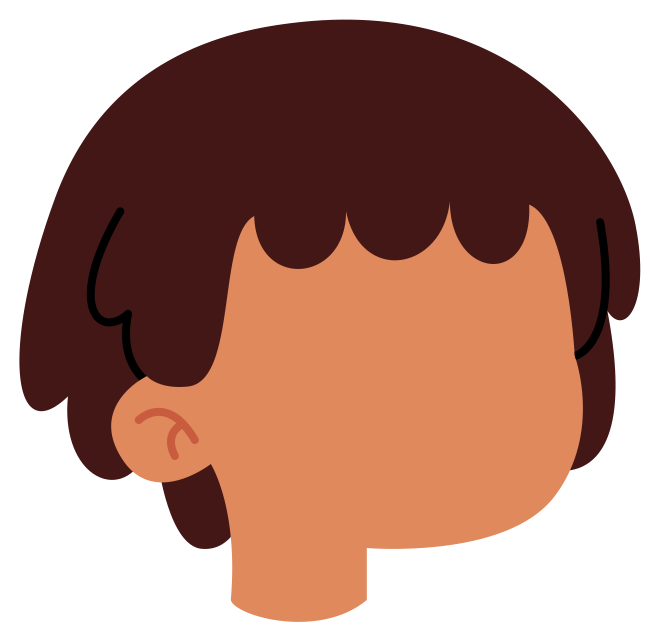 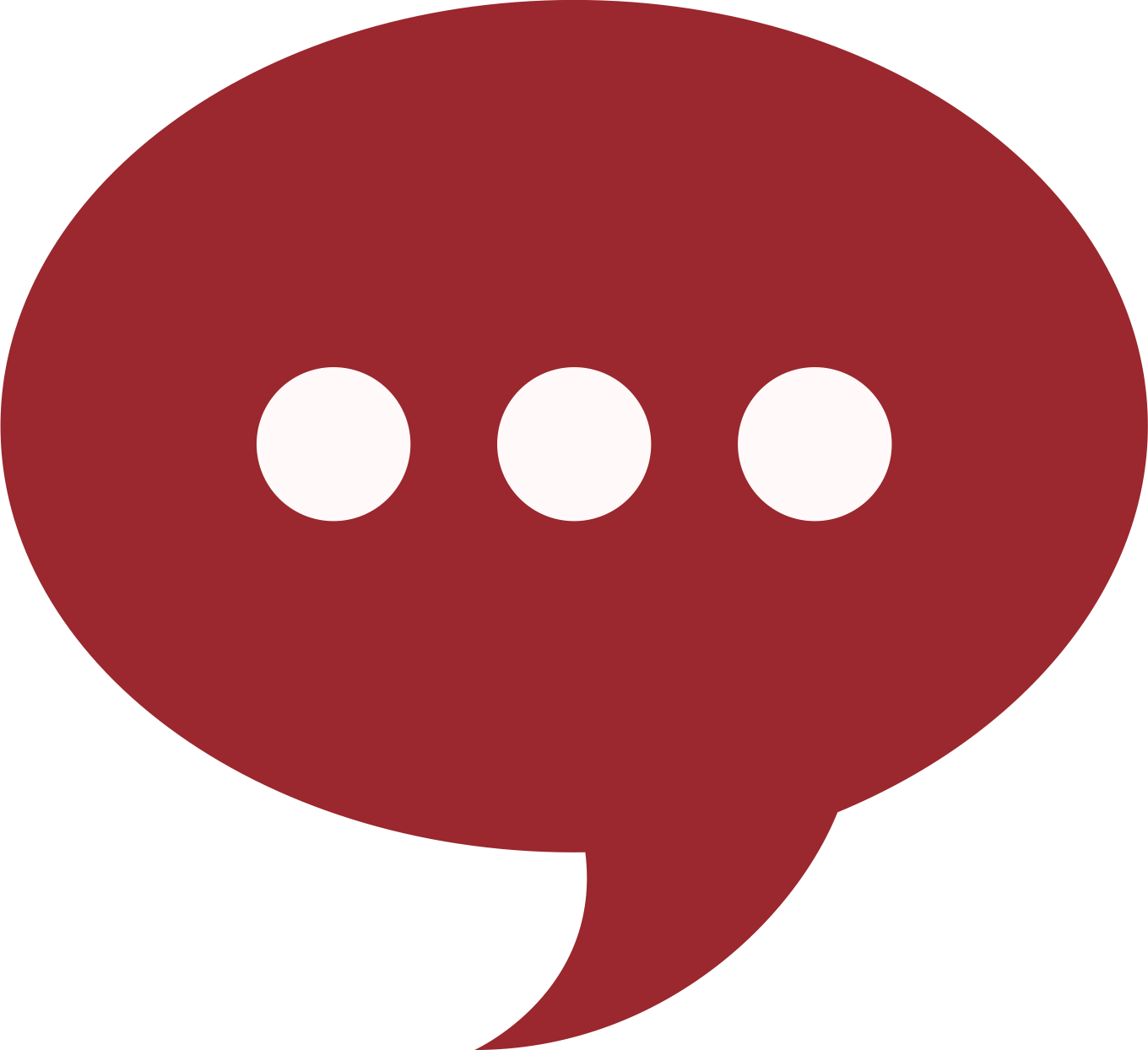 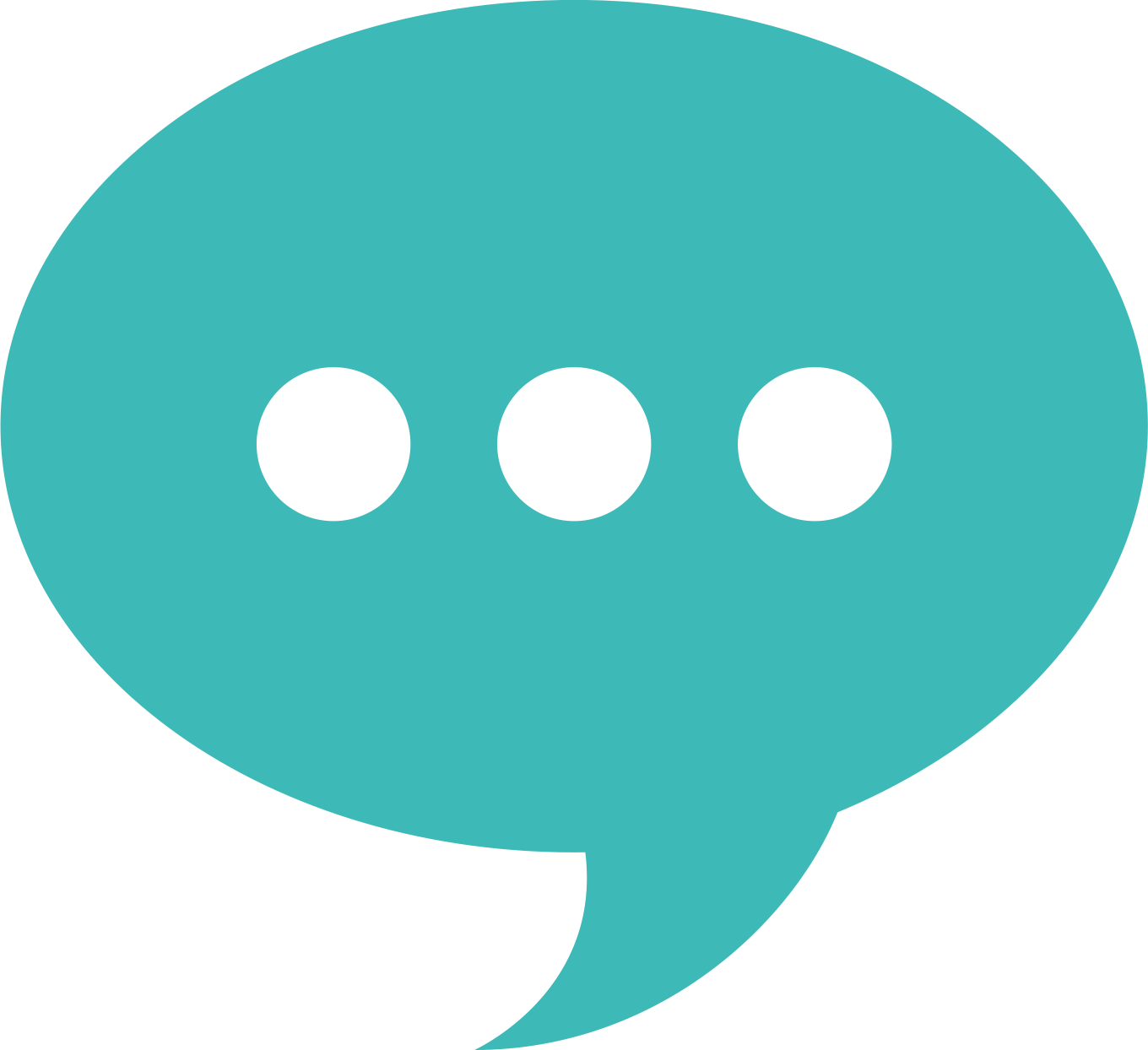 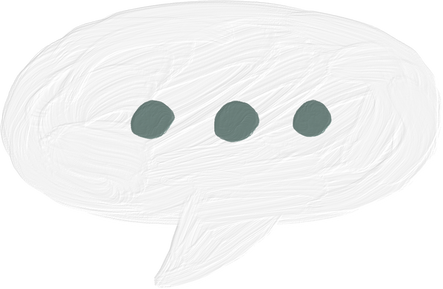 DU 13 JANVIER AU 28 MAI 2023 
DANS LES ÉCOLES FRANCOPHONES DU CANADA
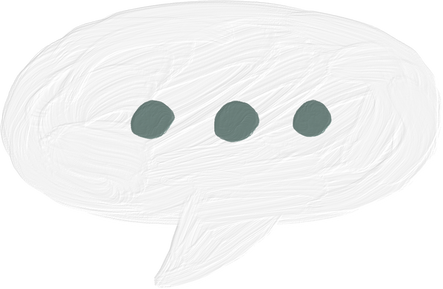 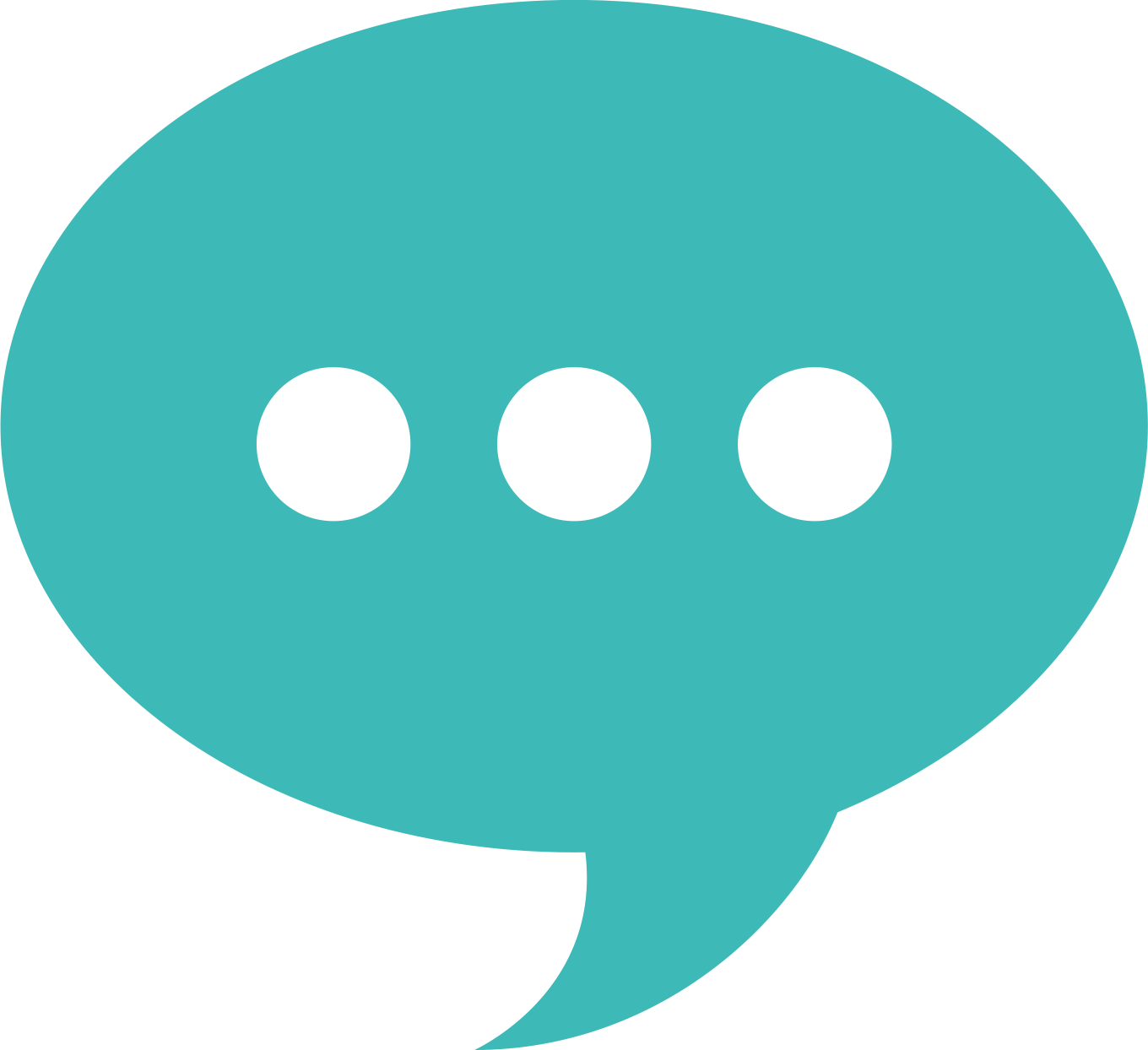 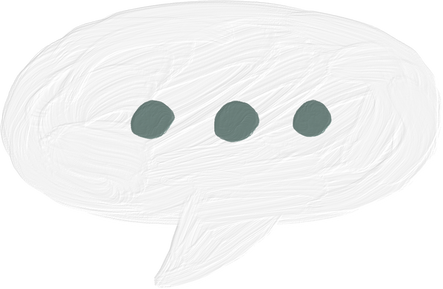 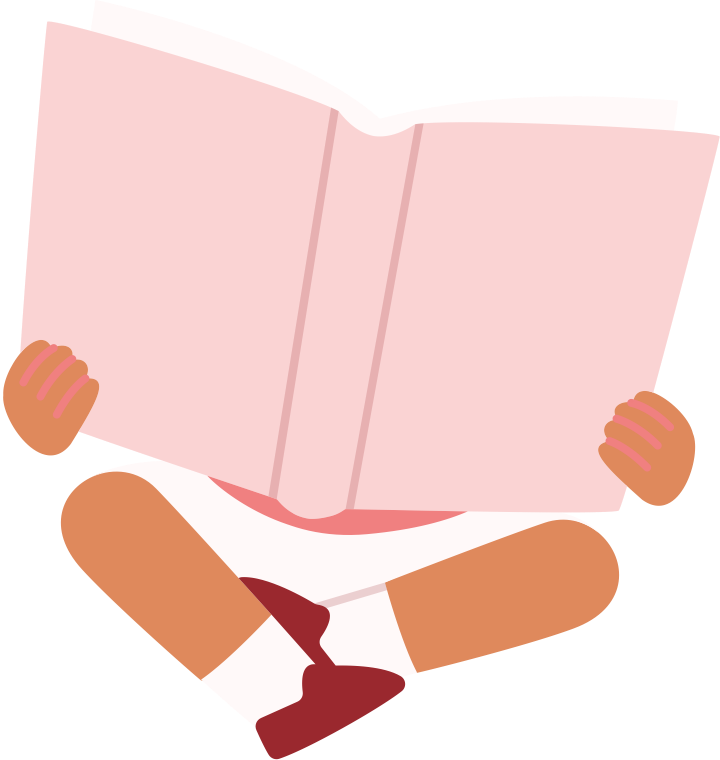 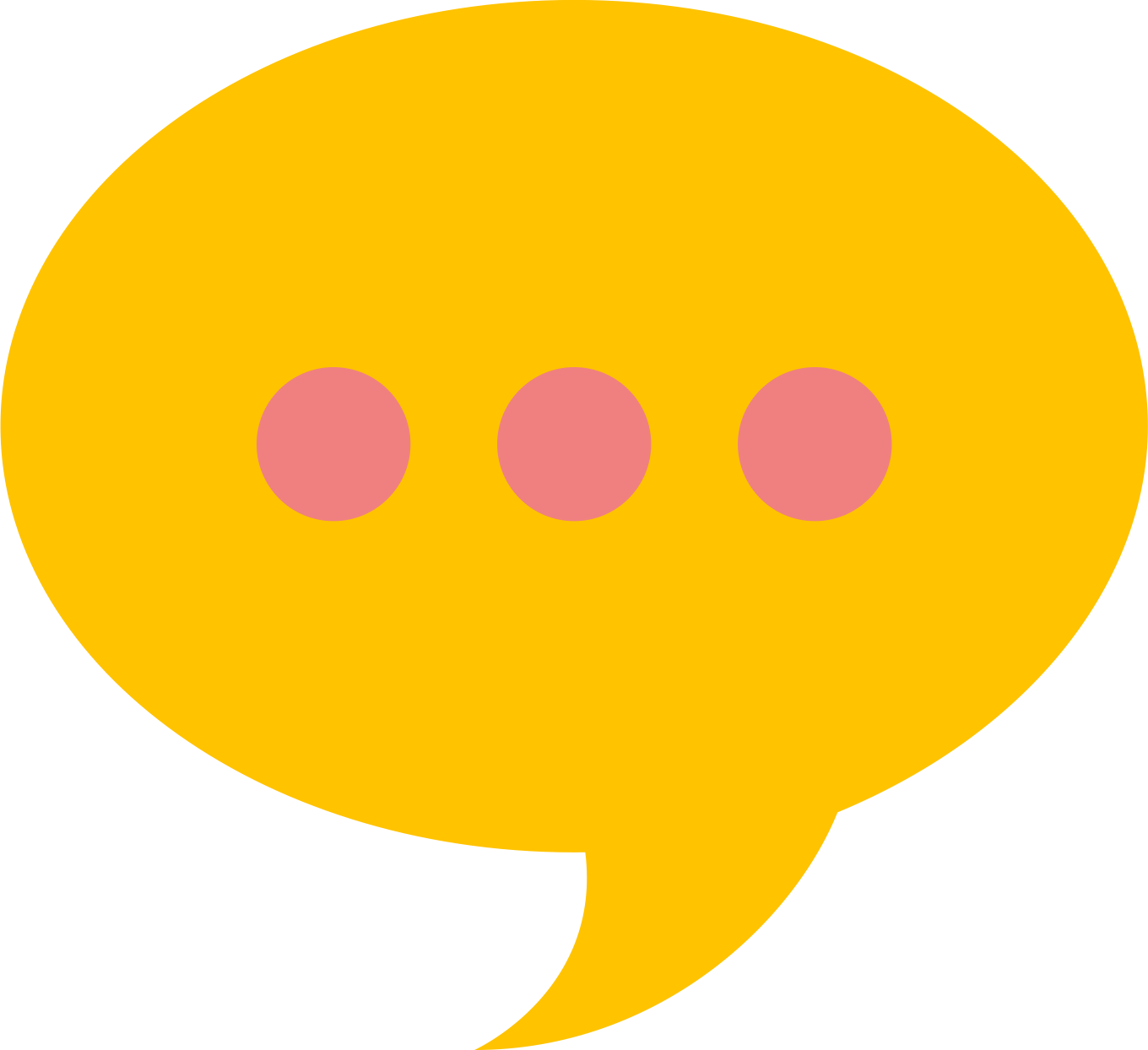 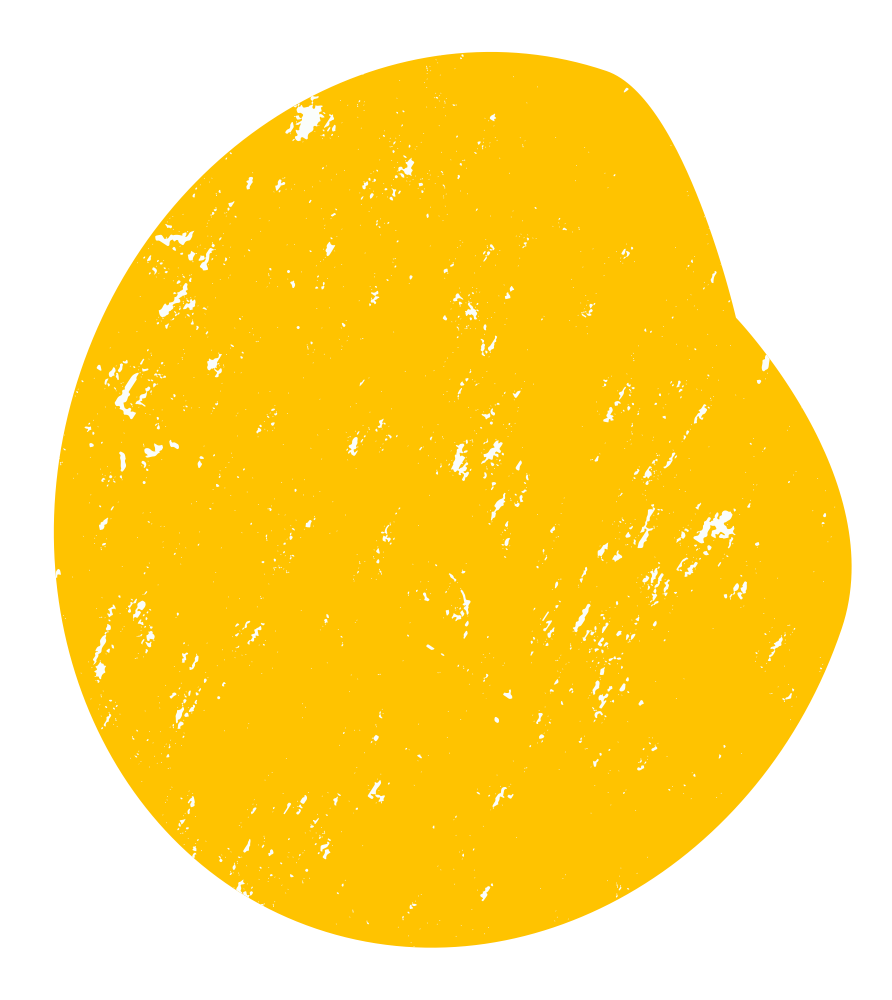 7e Édition
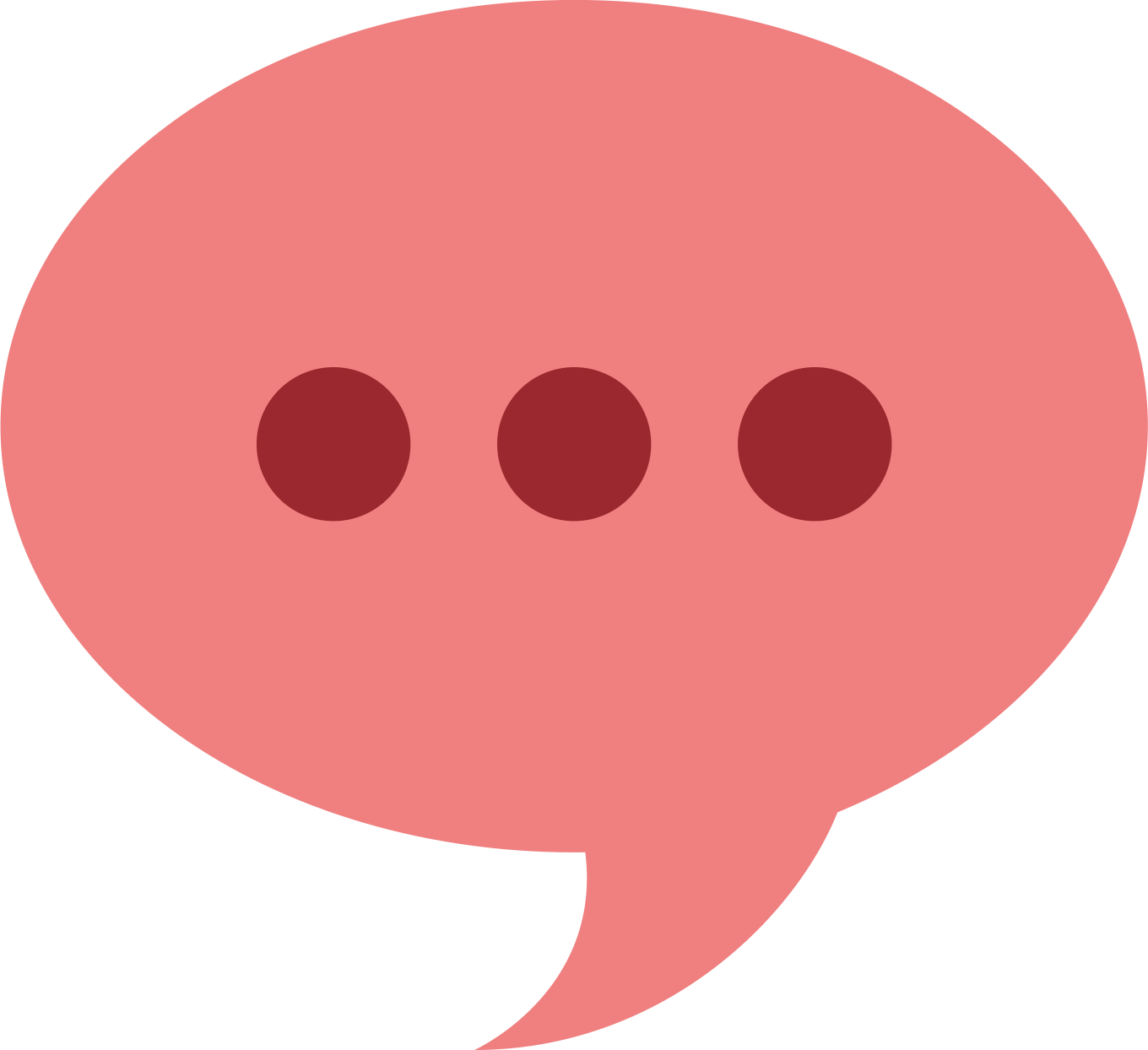 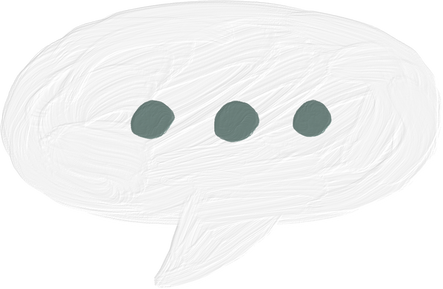 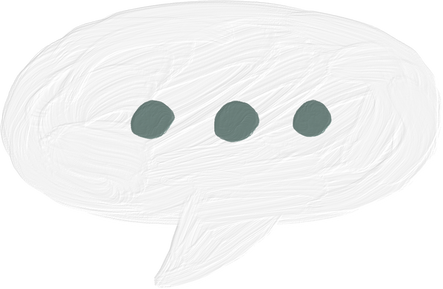 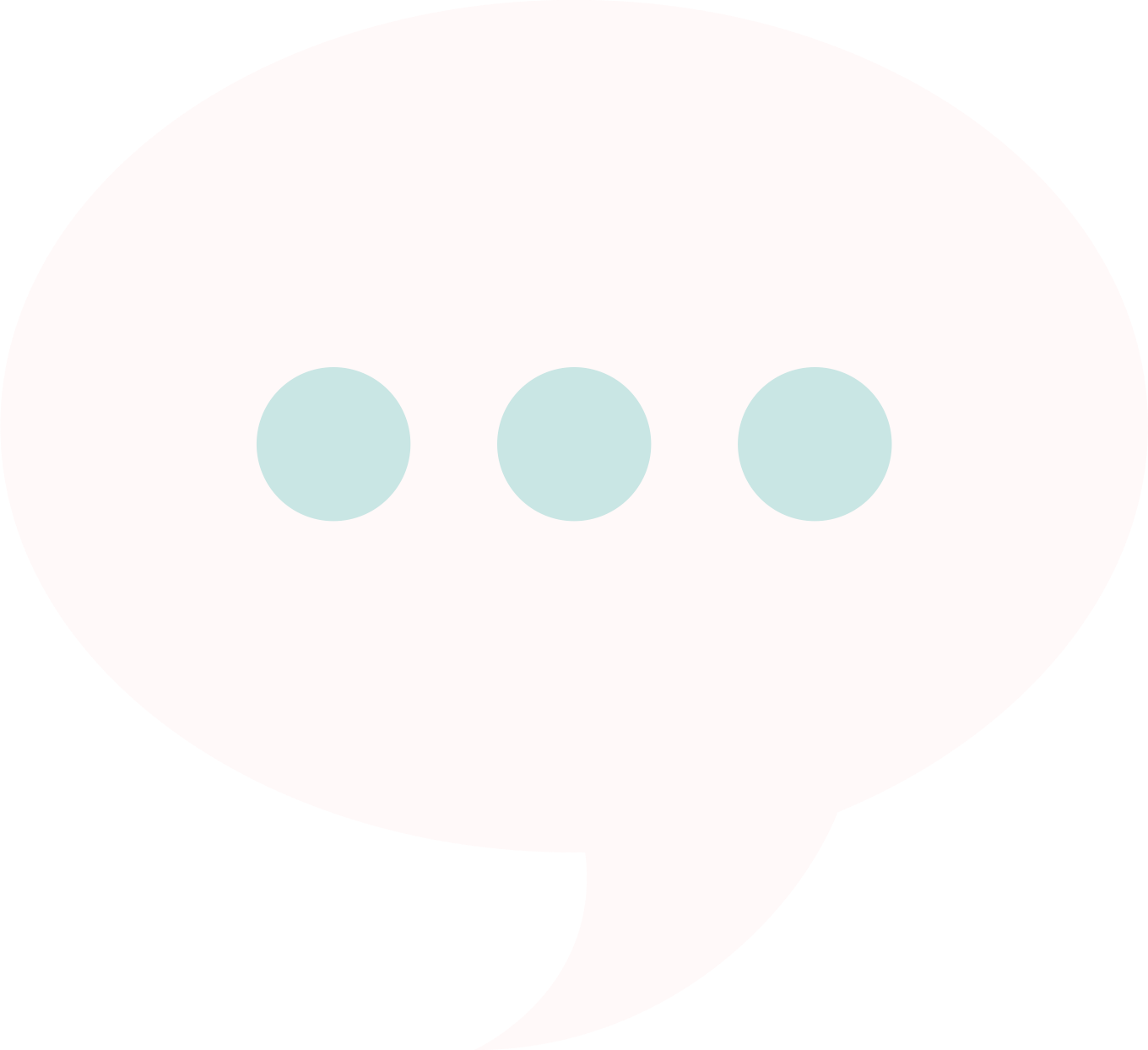 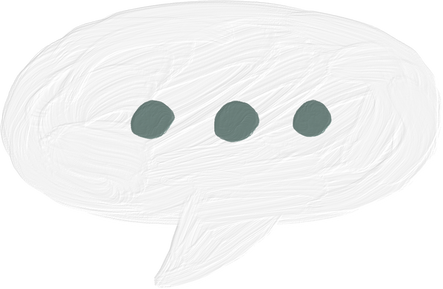 GRAND JEU DE LECTURE À VOIX HAUTE
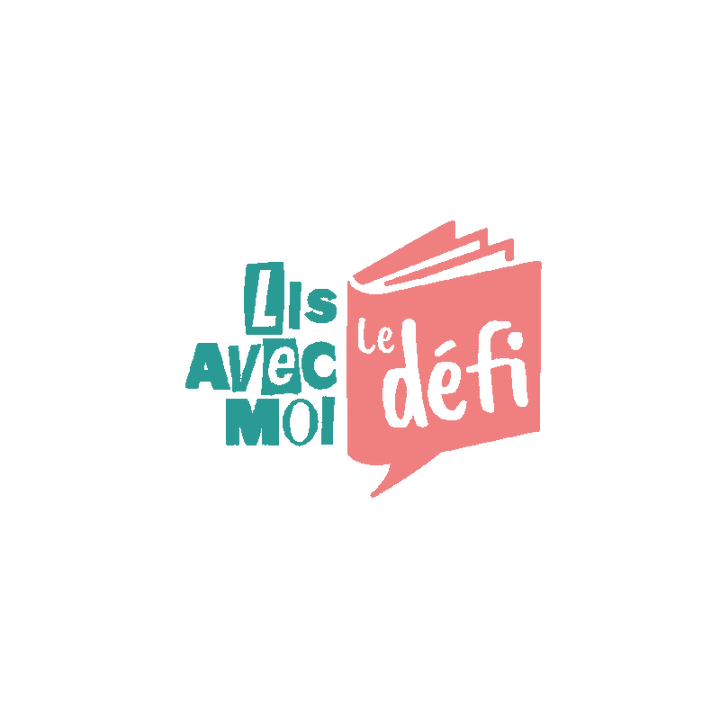 LOO
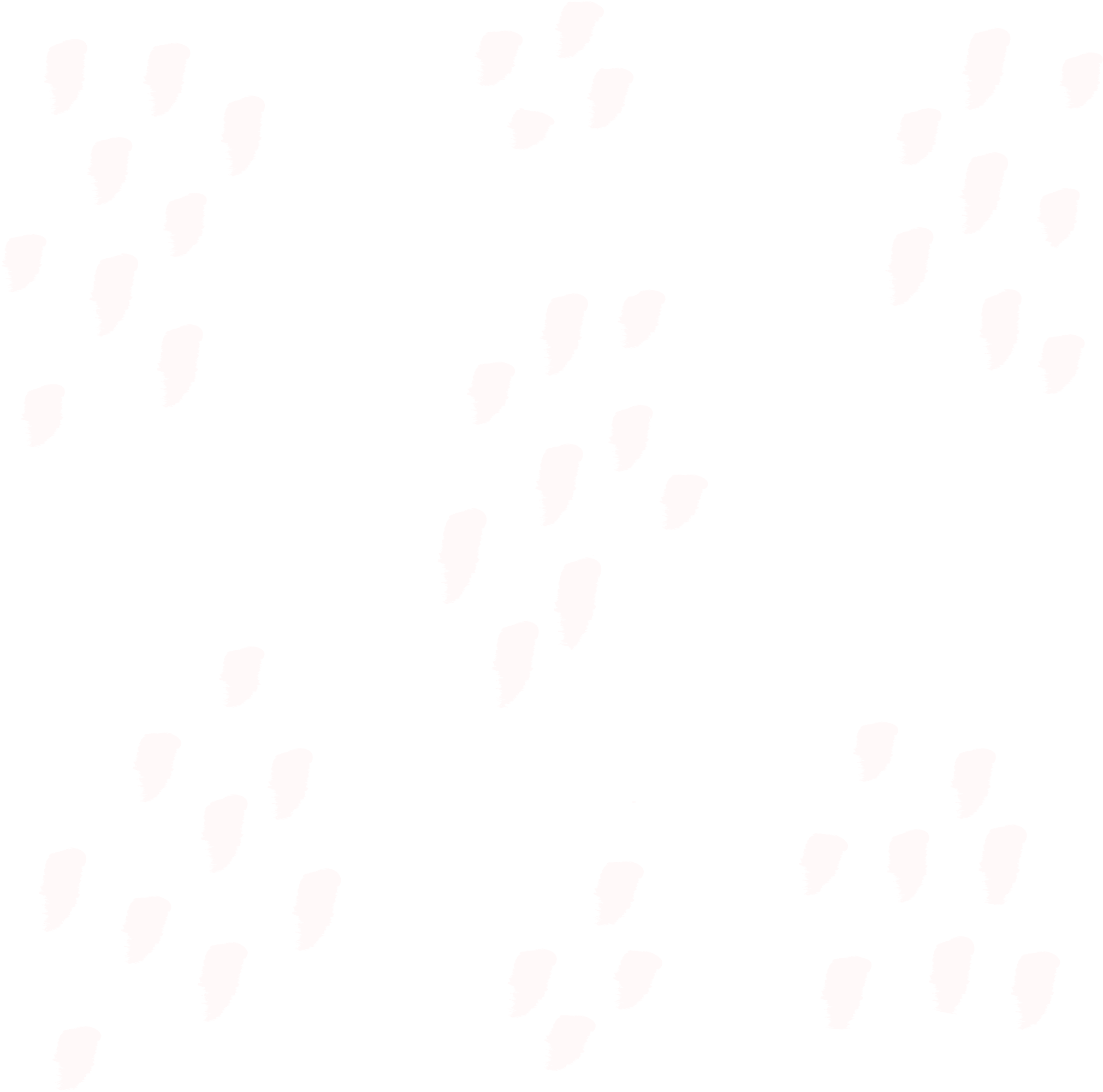 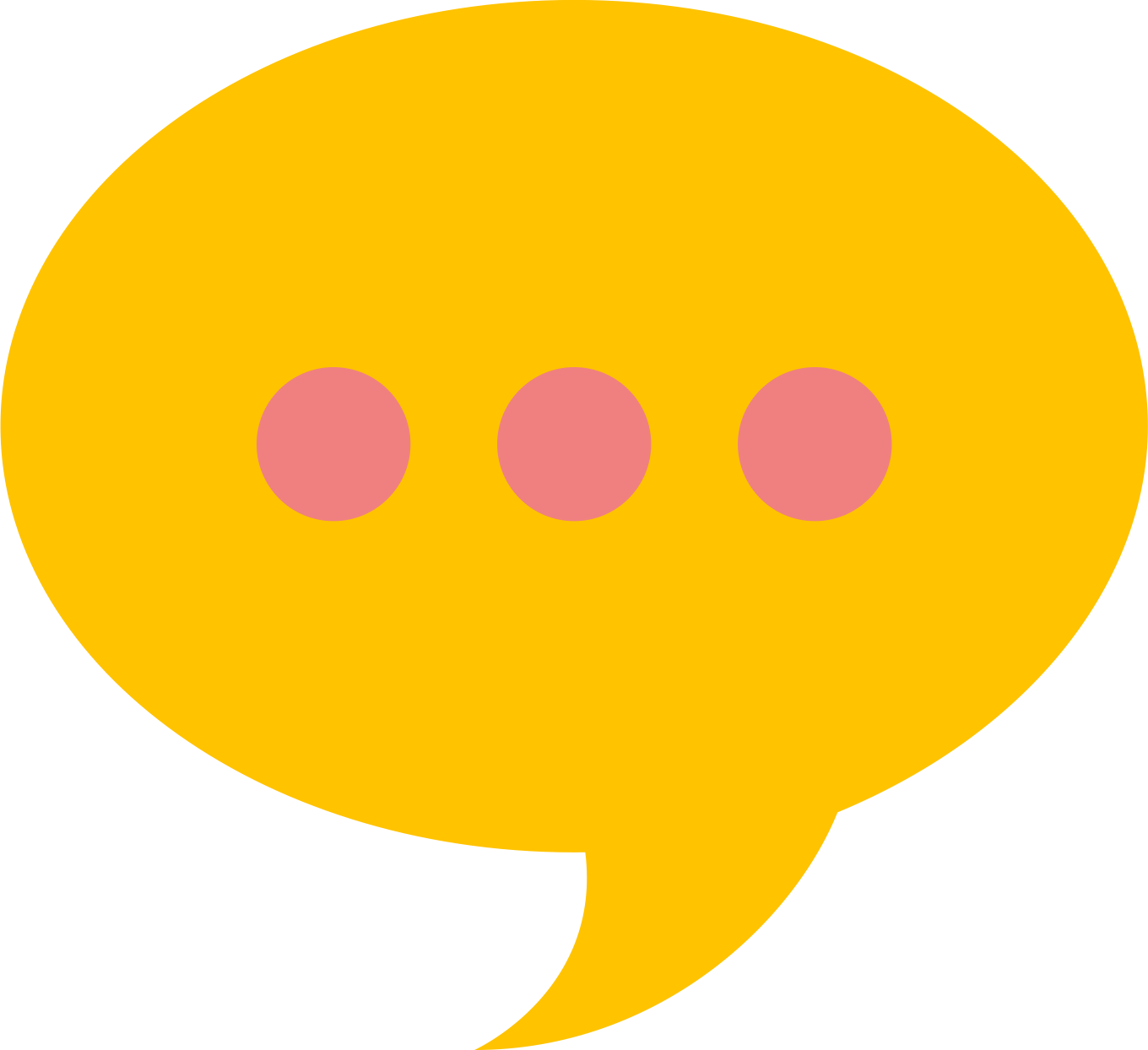 logo CSS
logo école
Finale -École
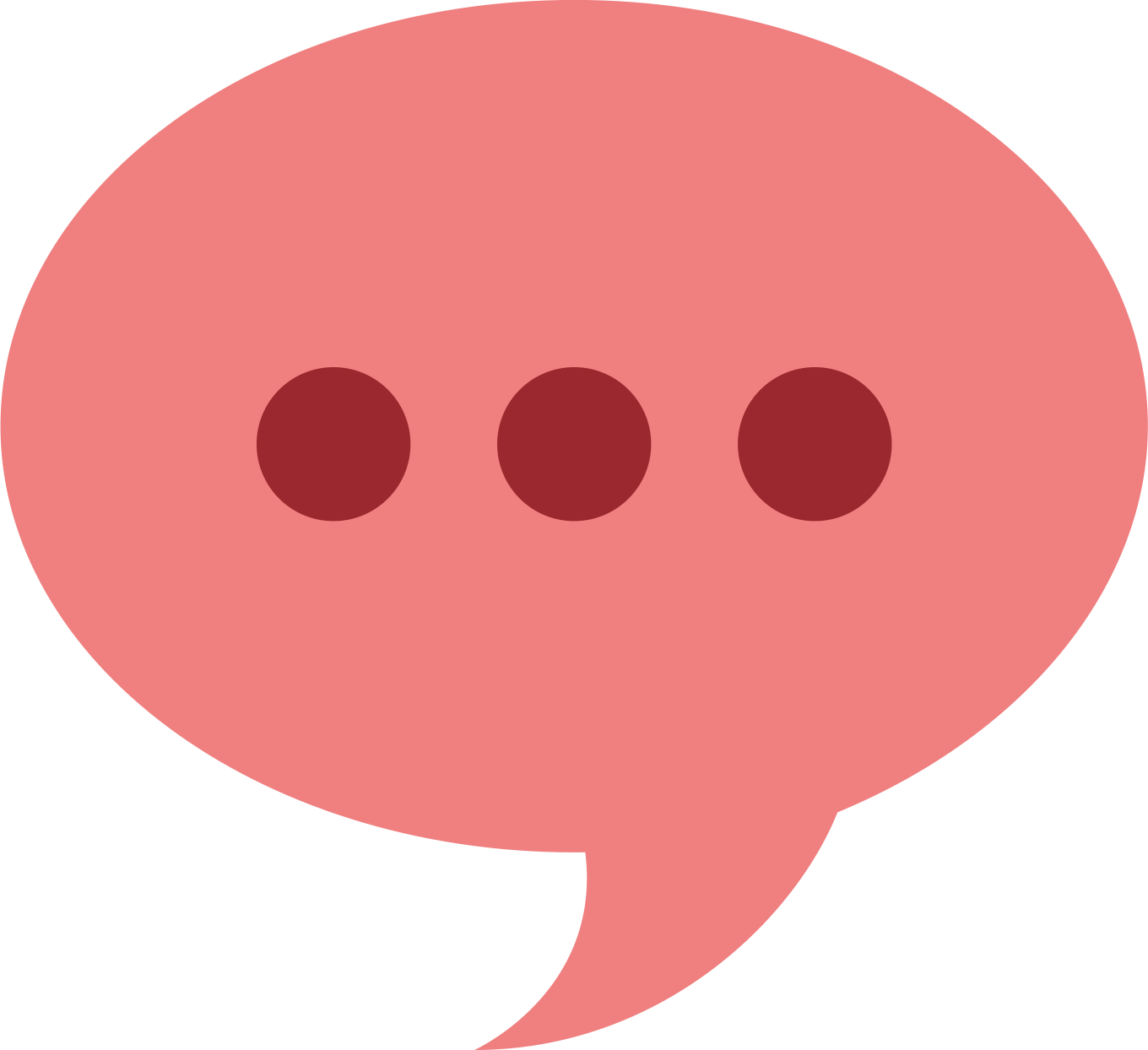 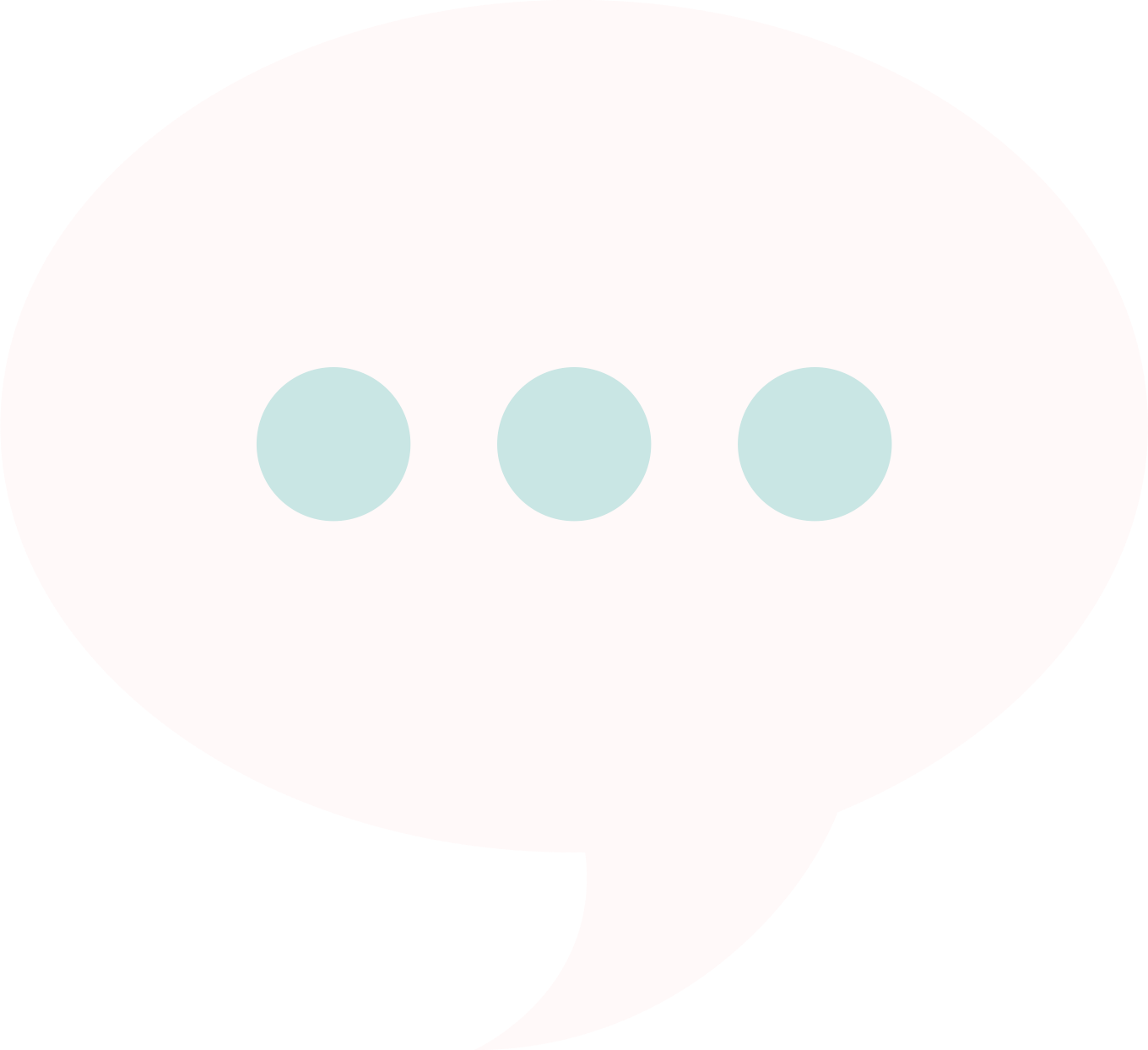 date
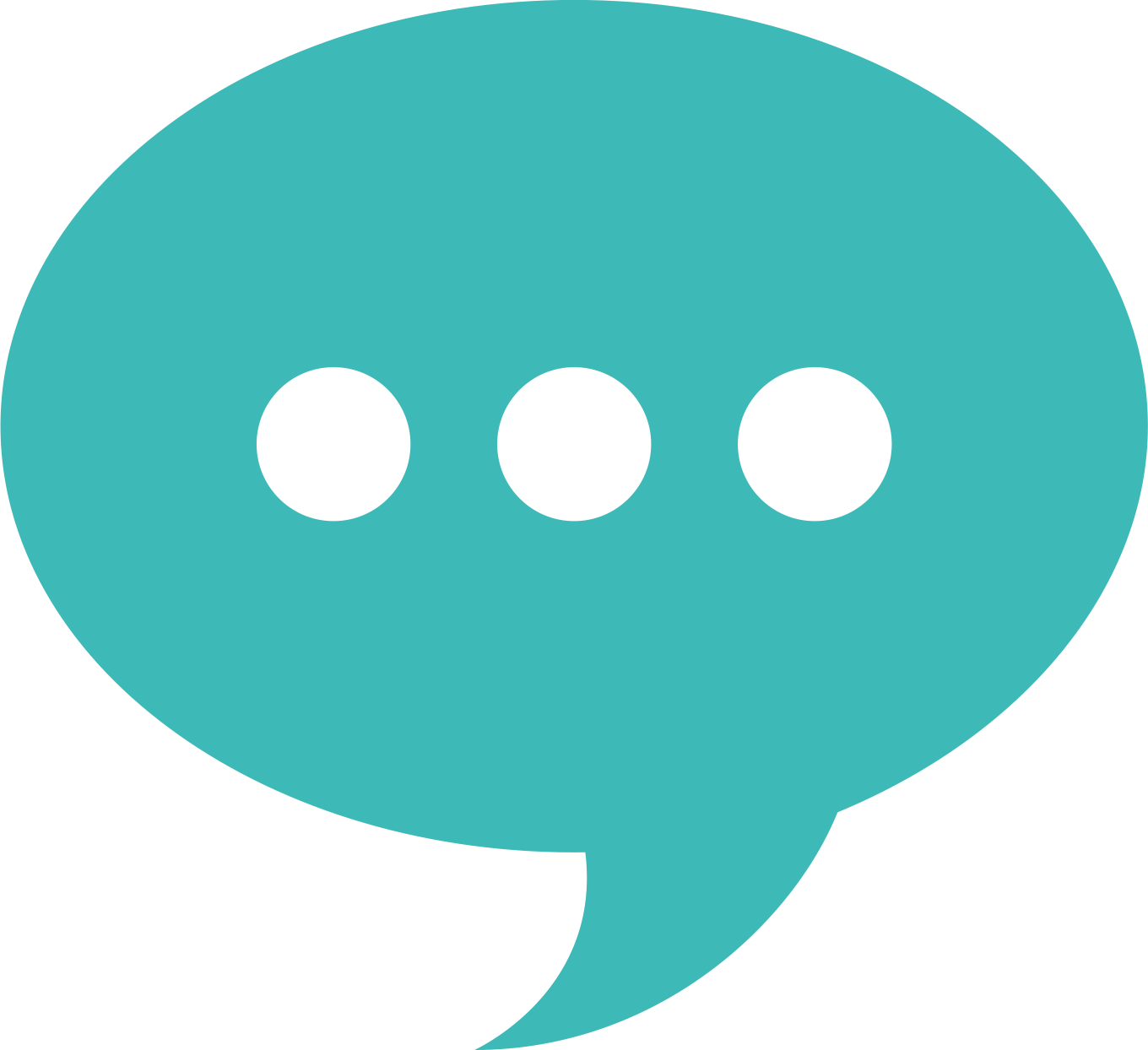 [nom école]
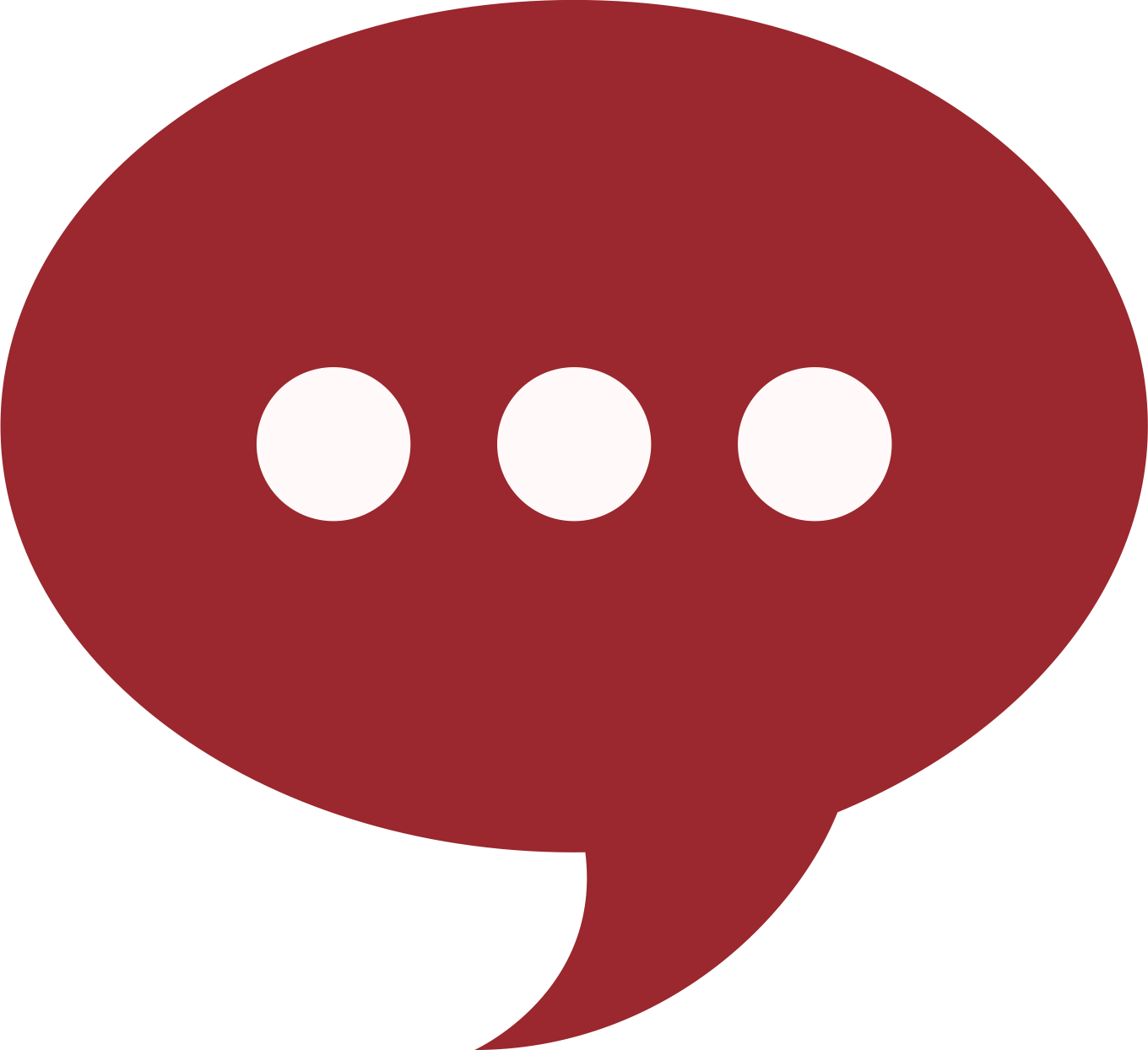 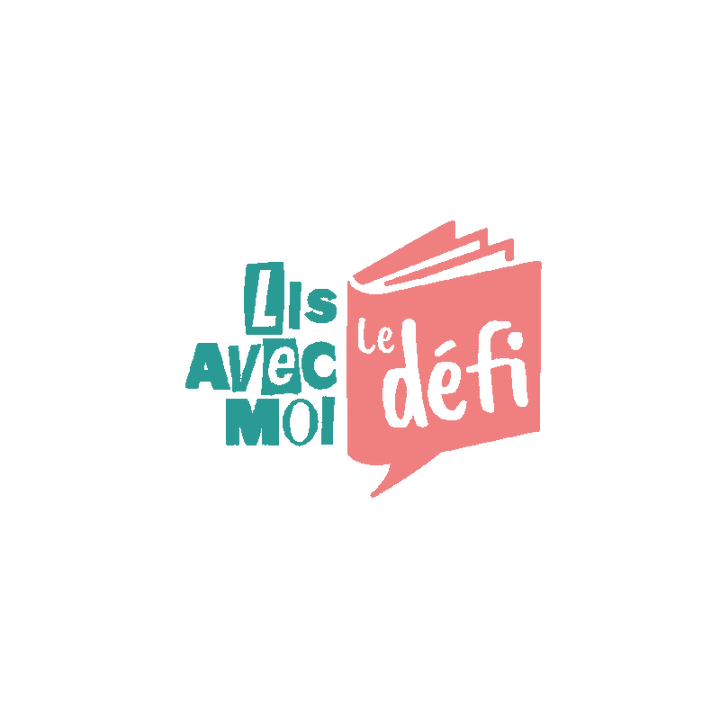 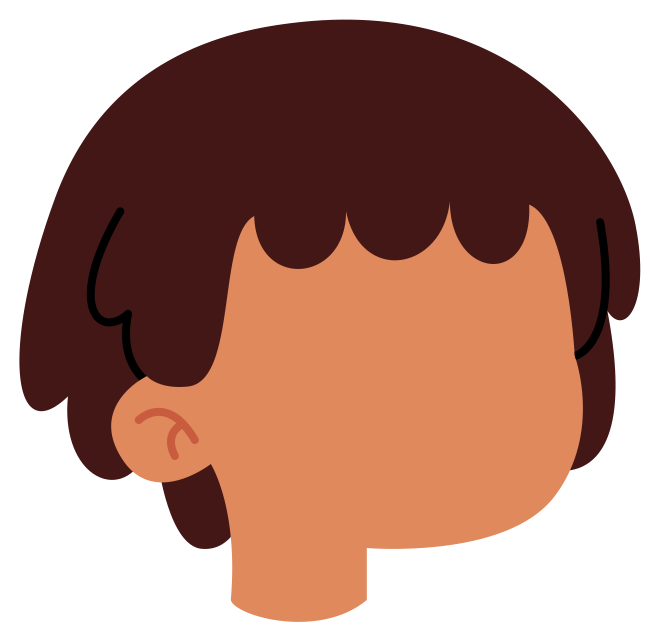 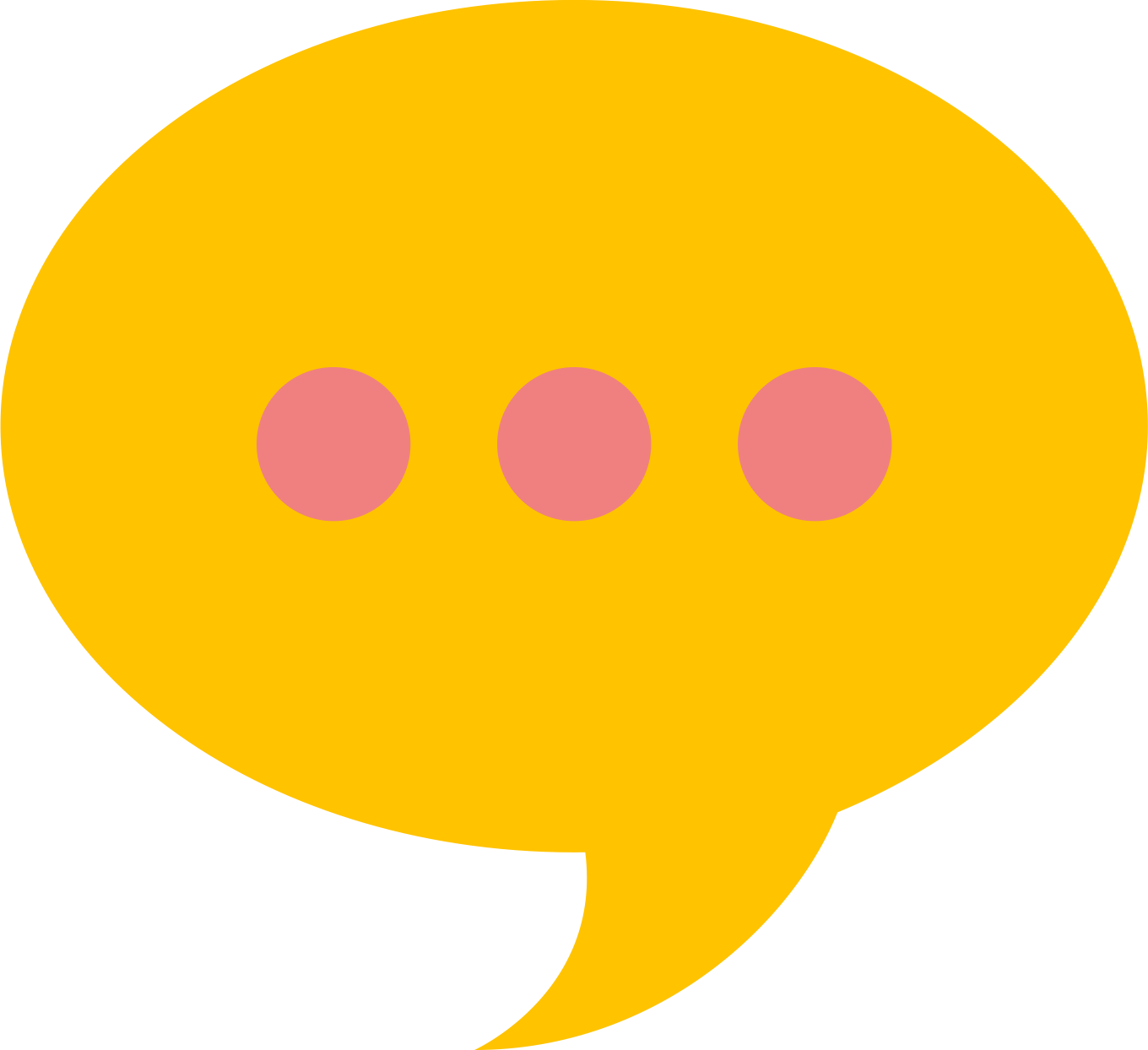 titre
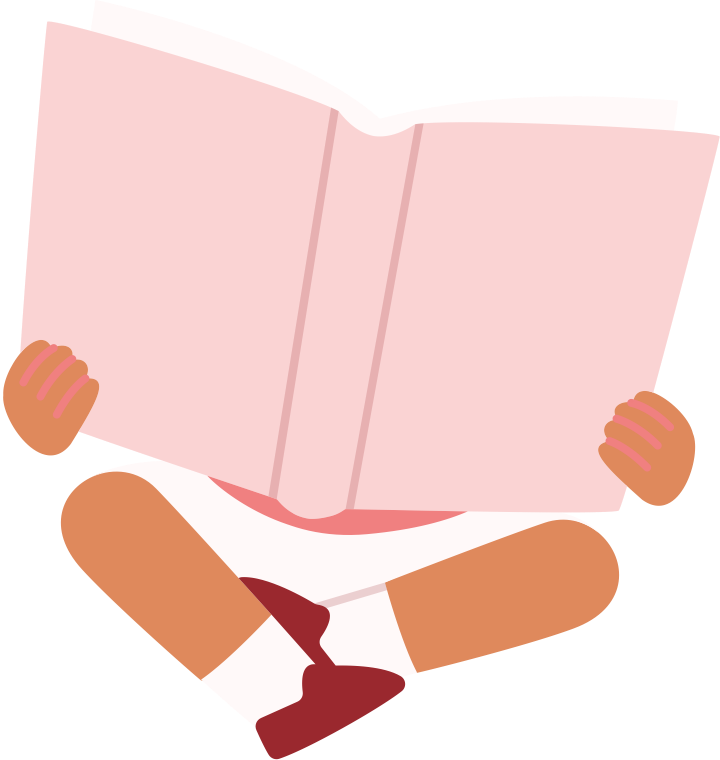 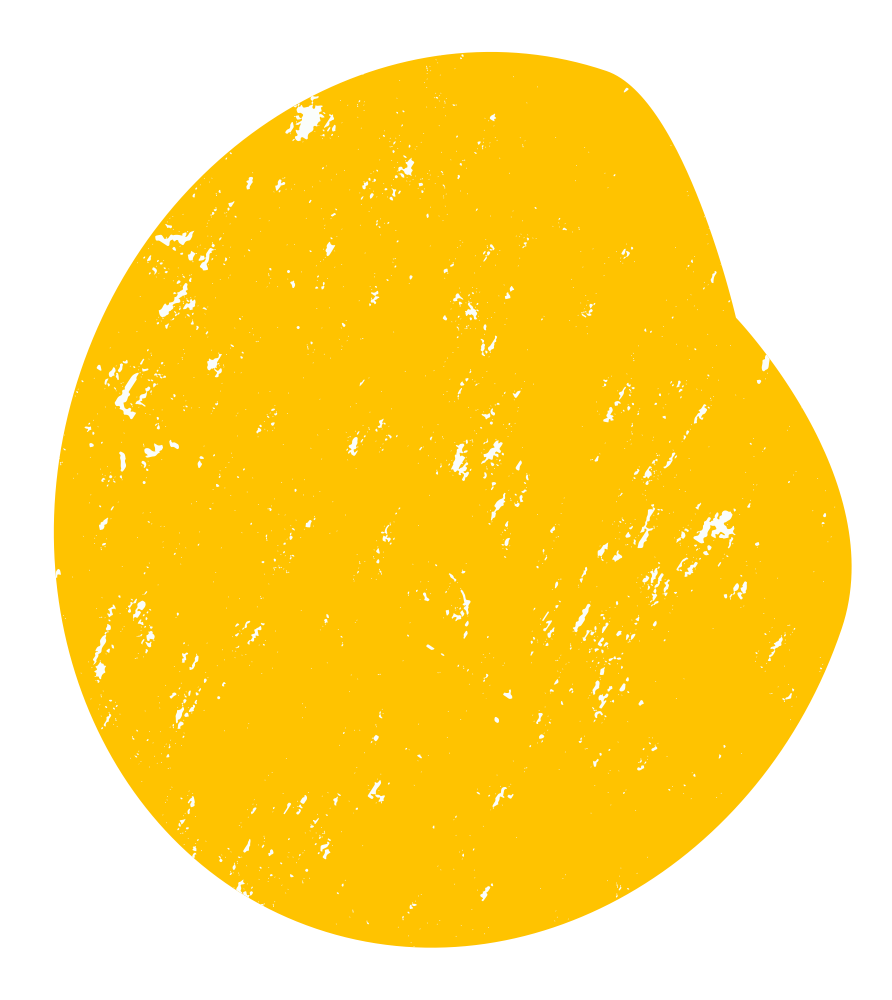 nom auteur
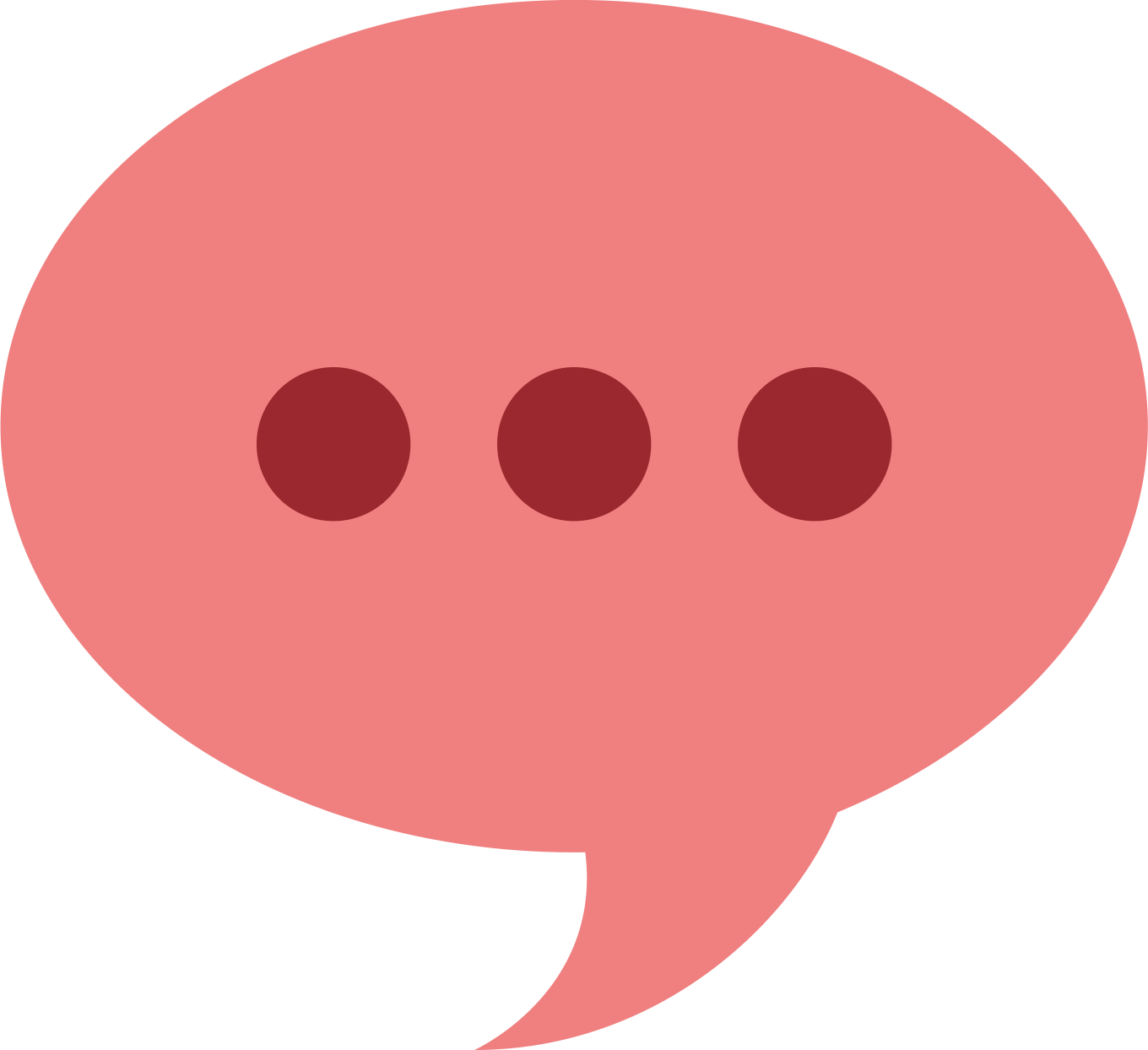 couverture livre
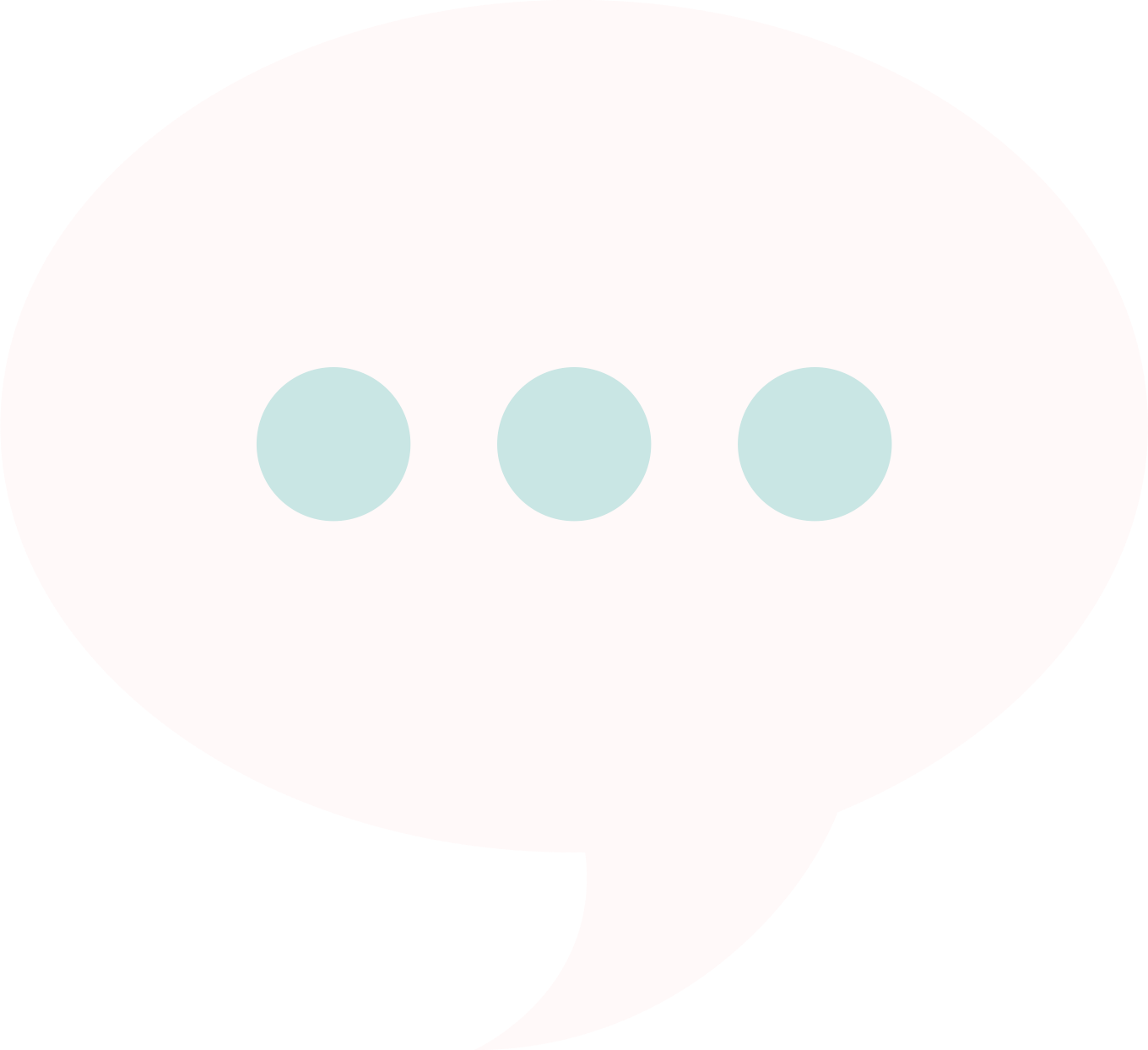 nom illustrateur
Maison d'édition
[nom élève]
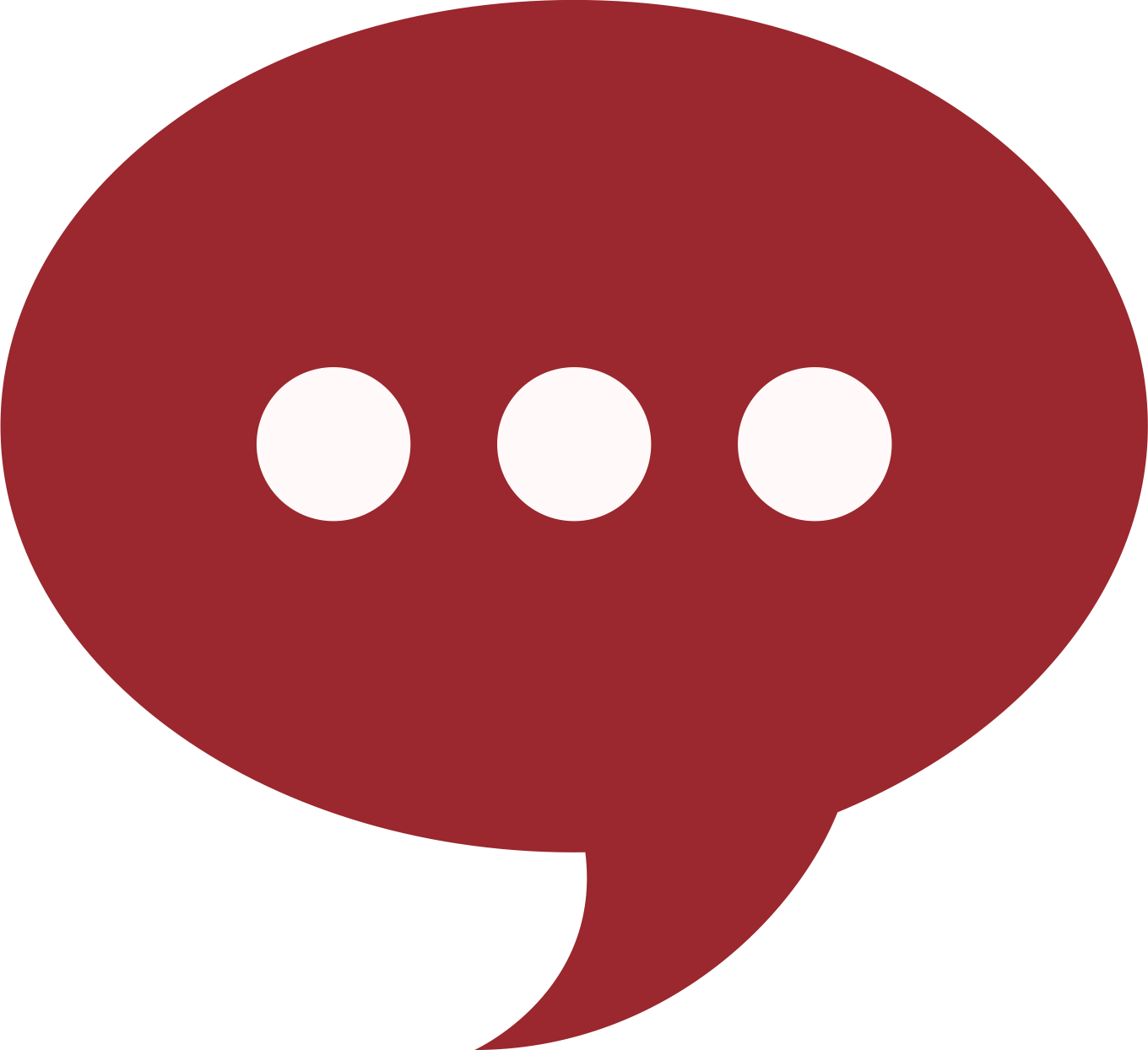 Classe de [nom enseignant.e]
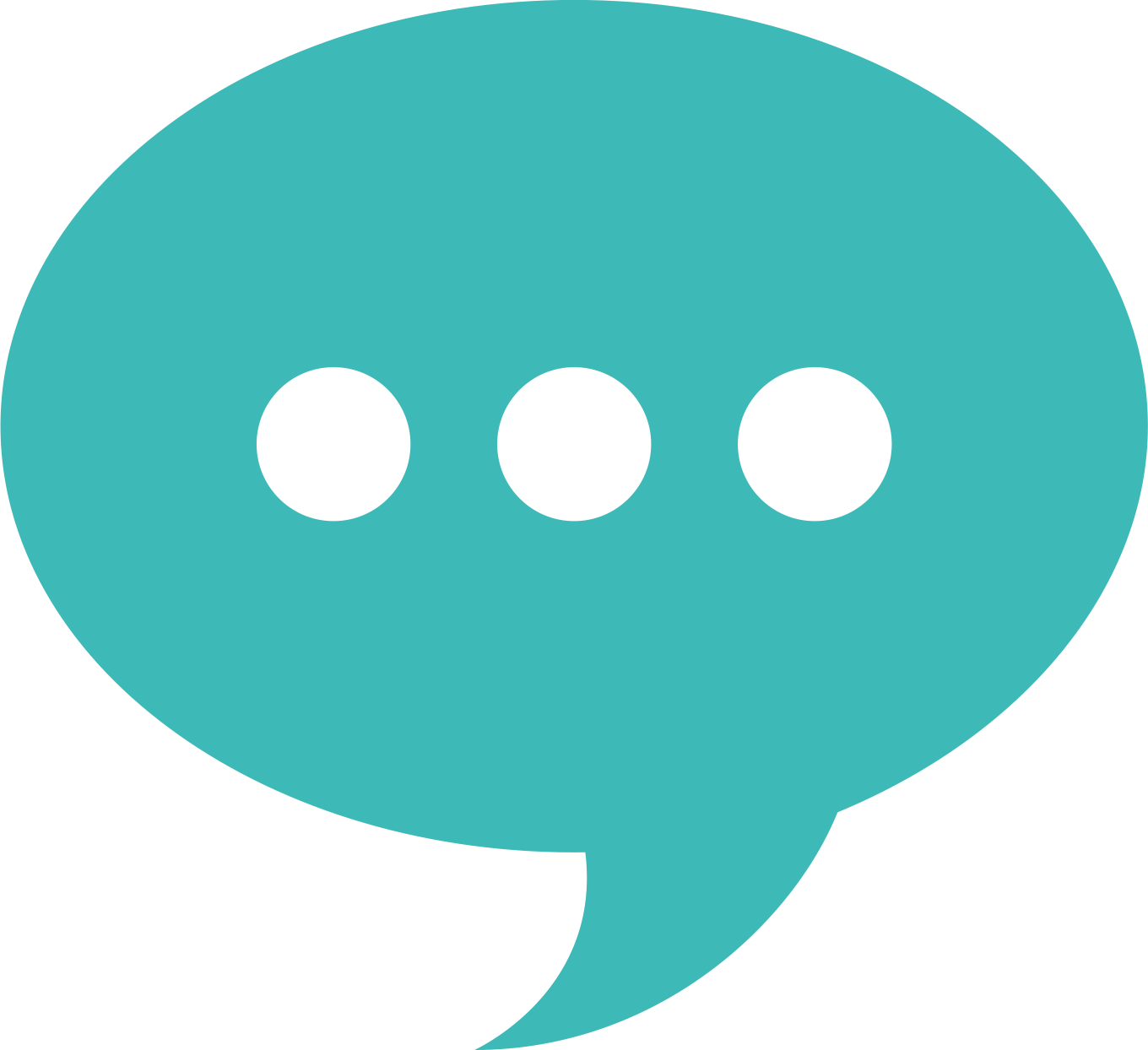 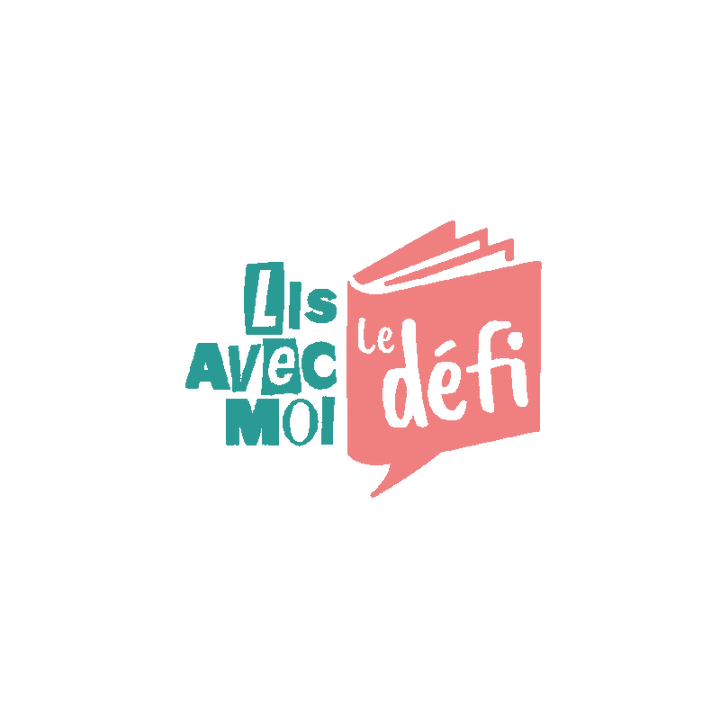 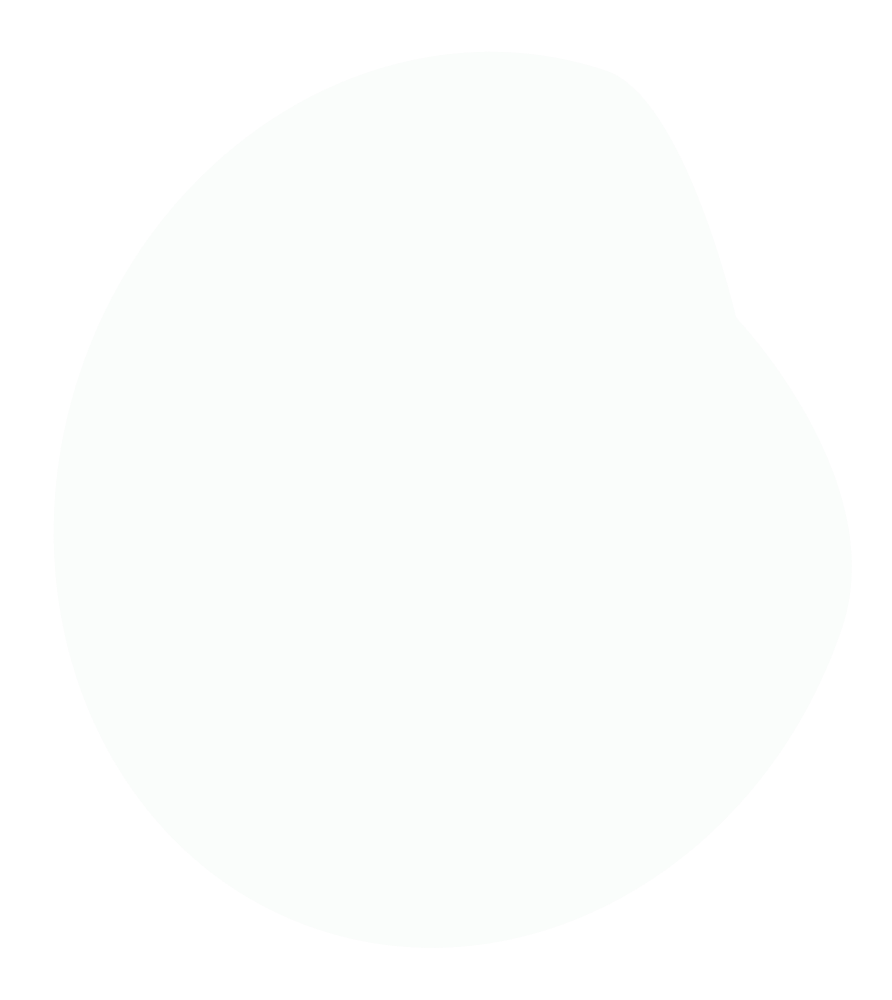 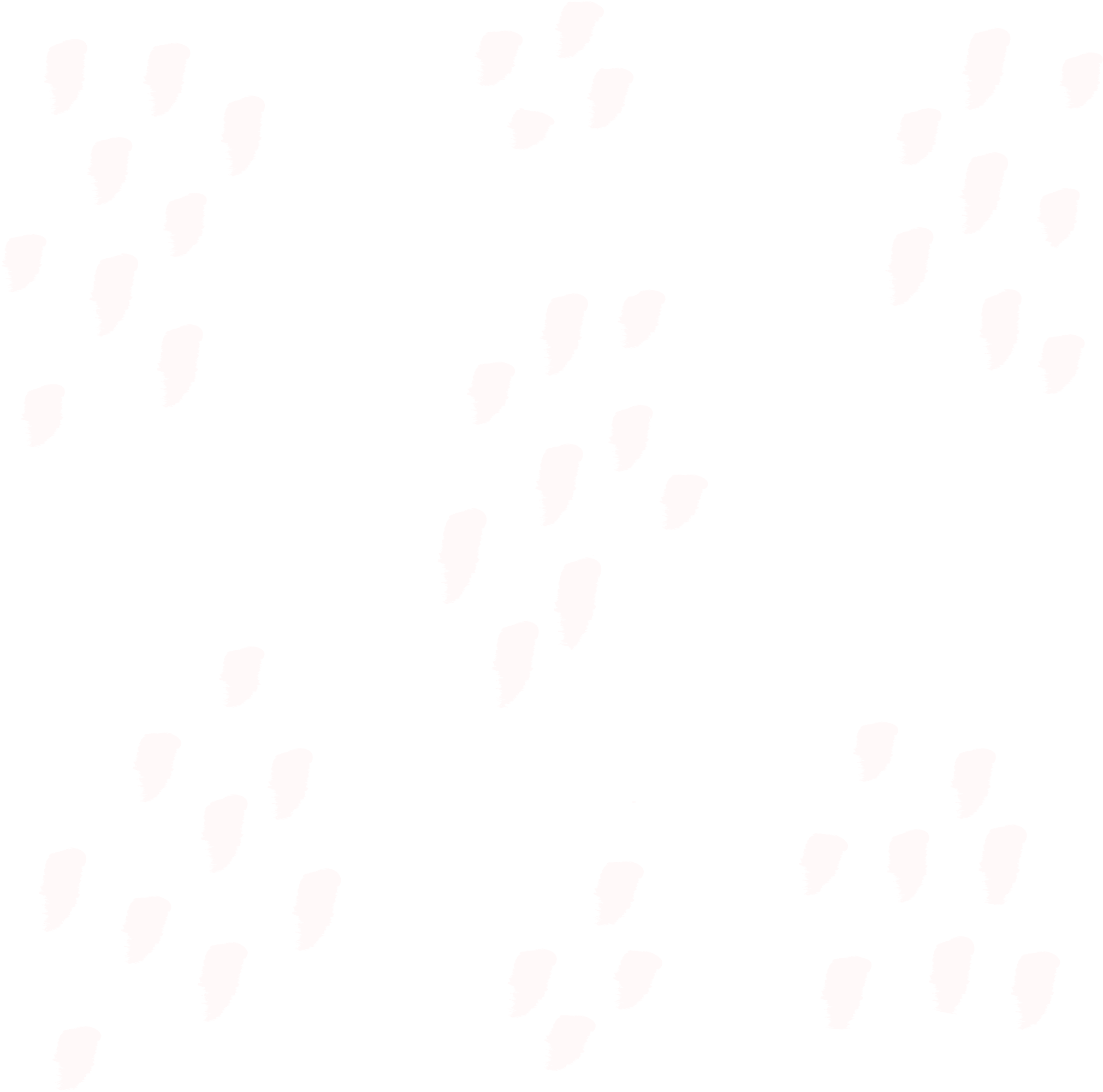 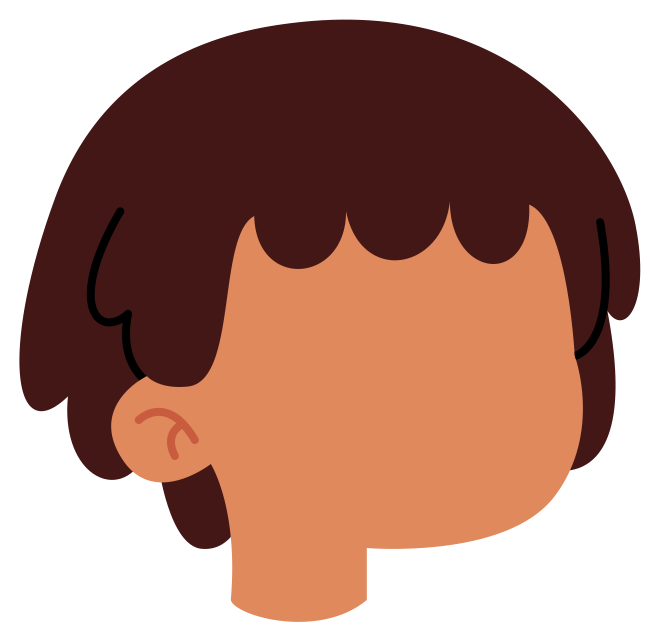 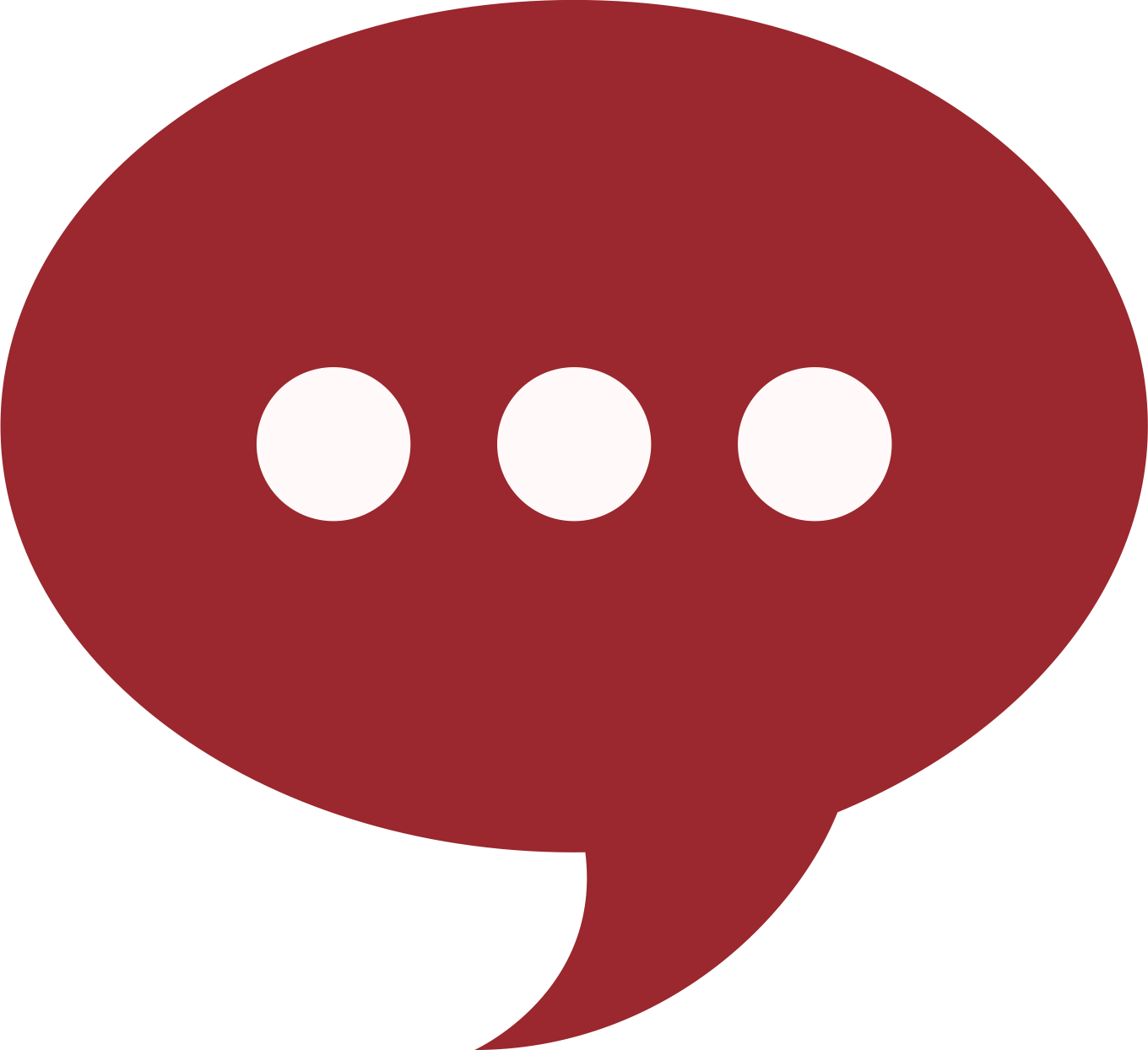 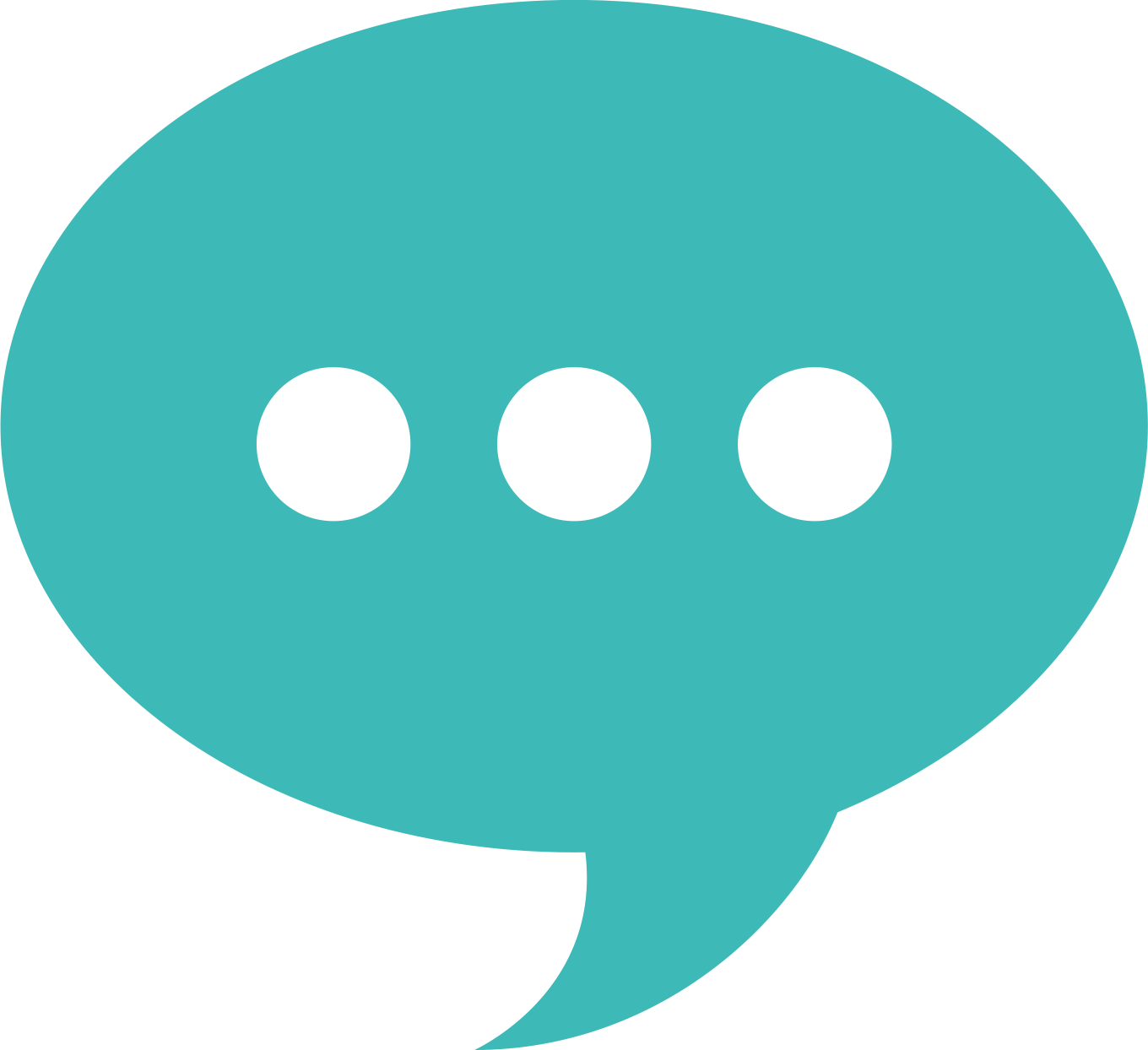 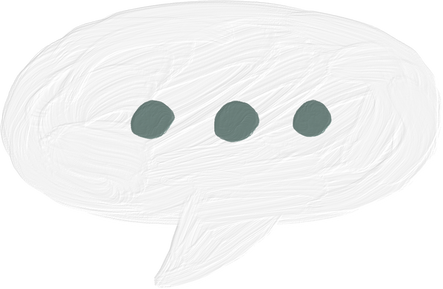 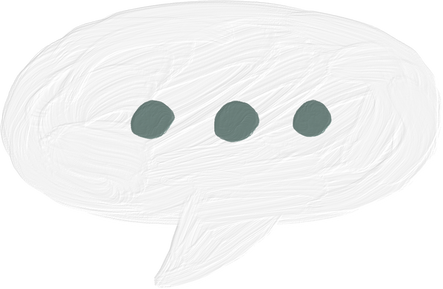 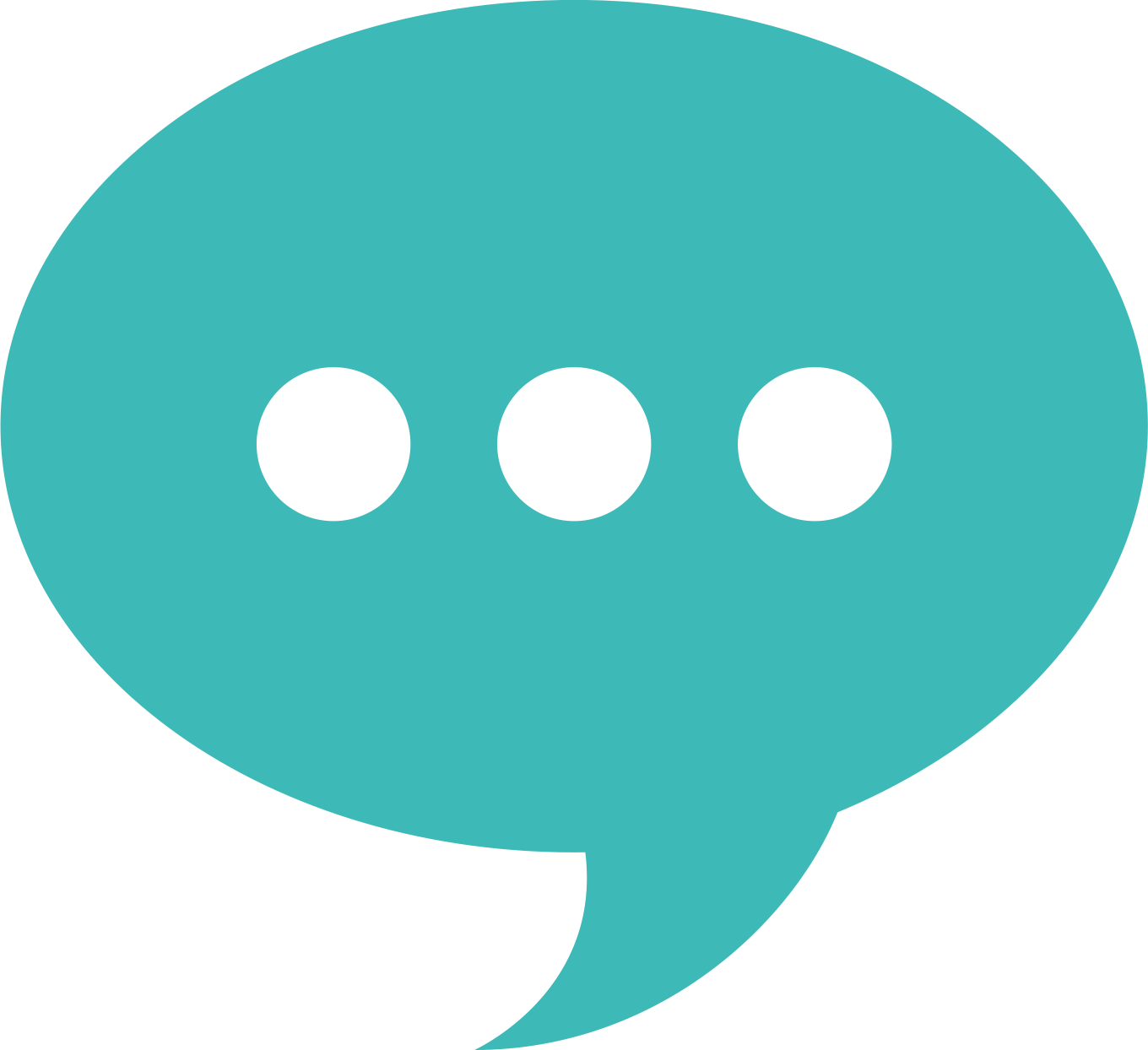 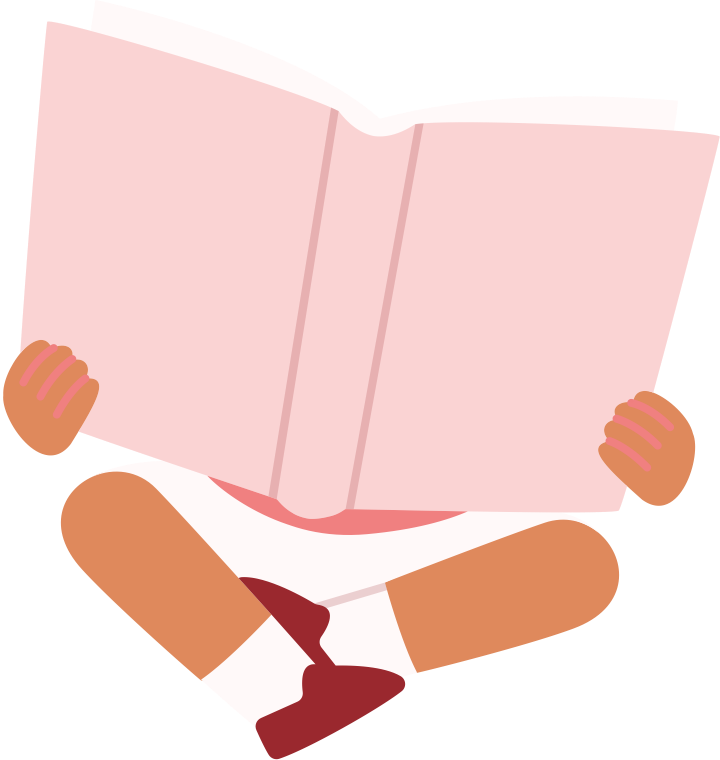 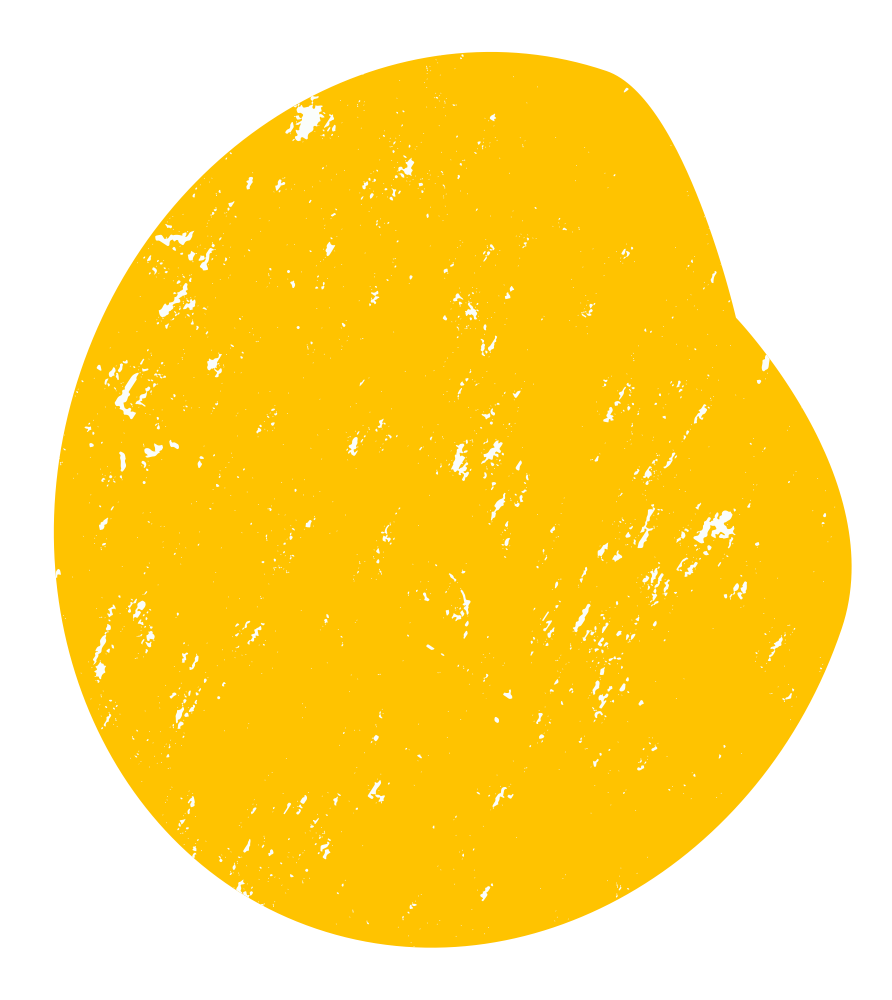 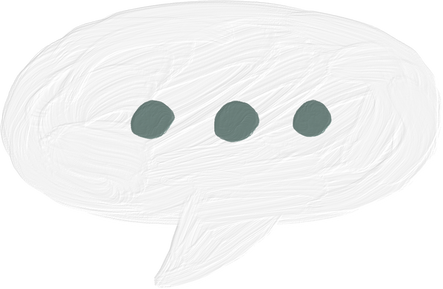 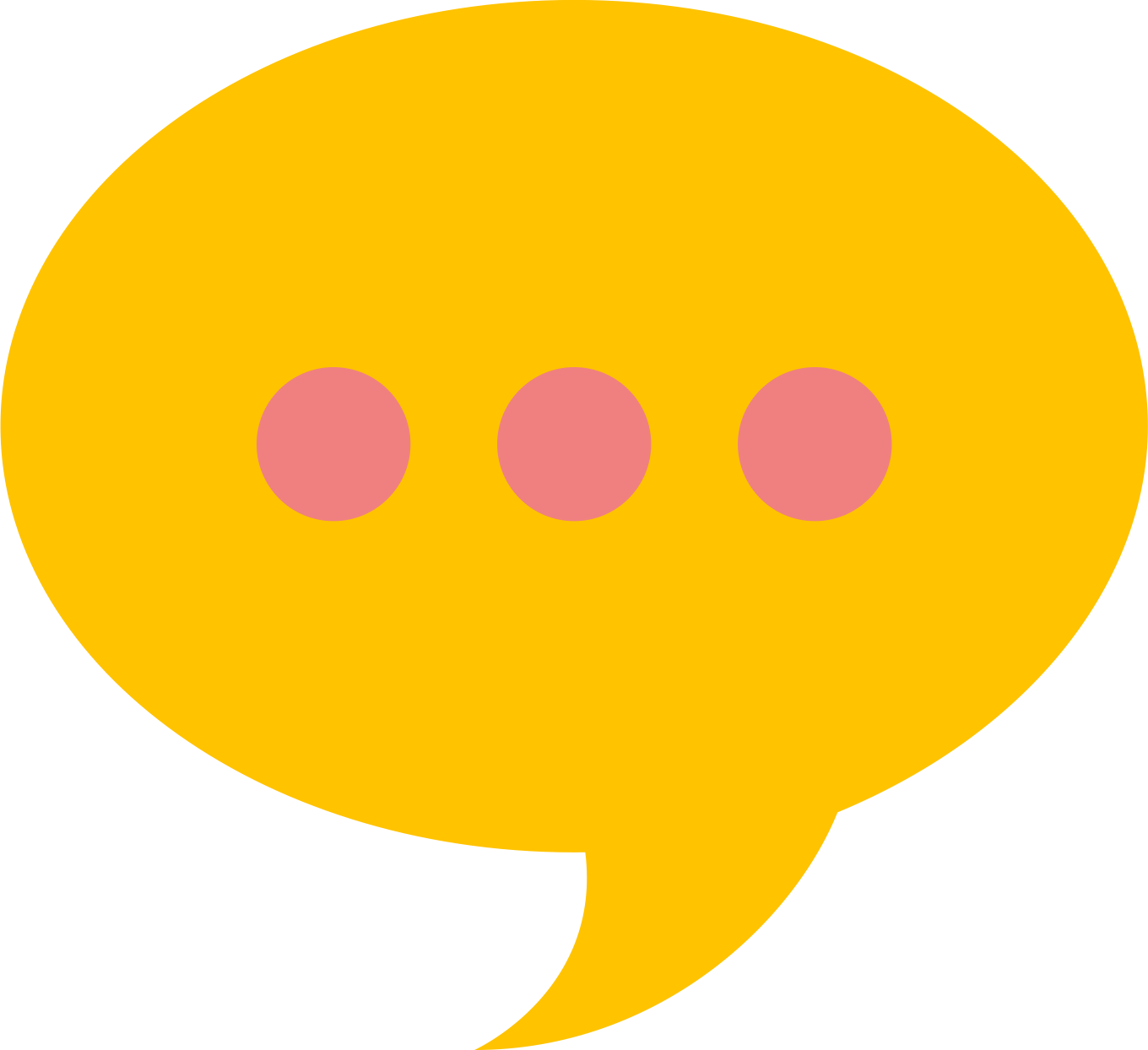 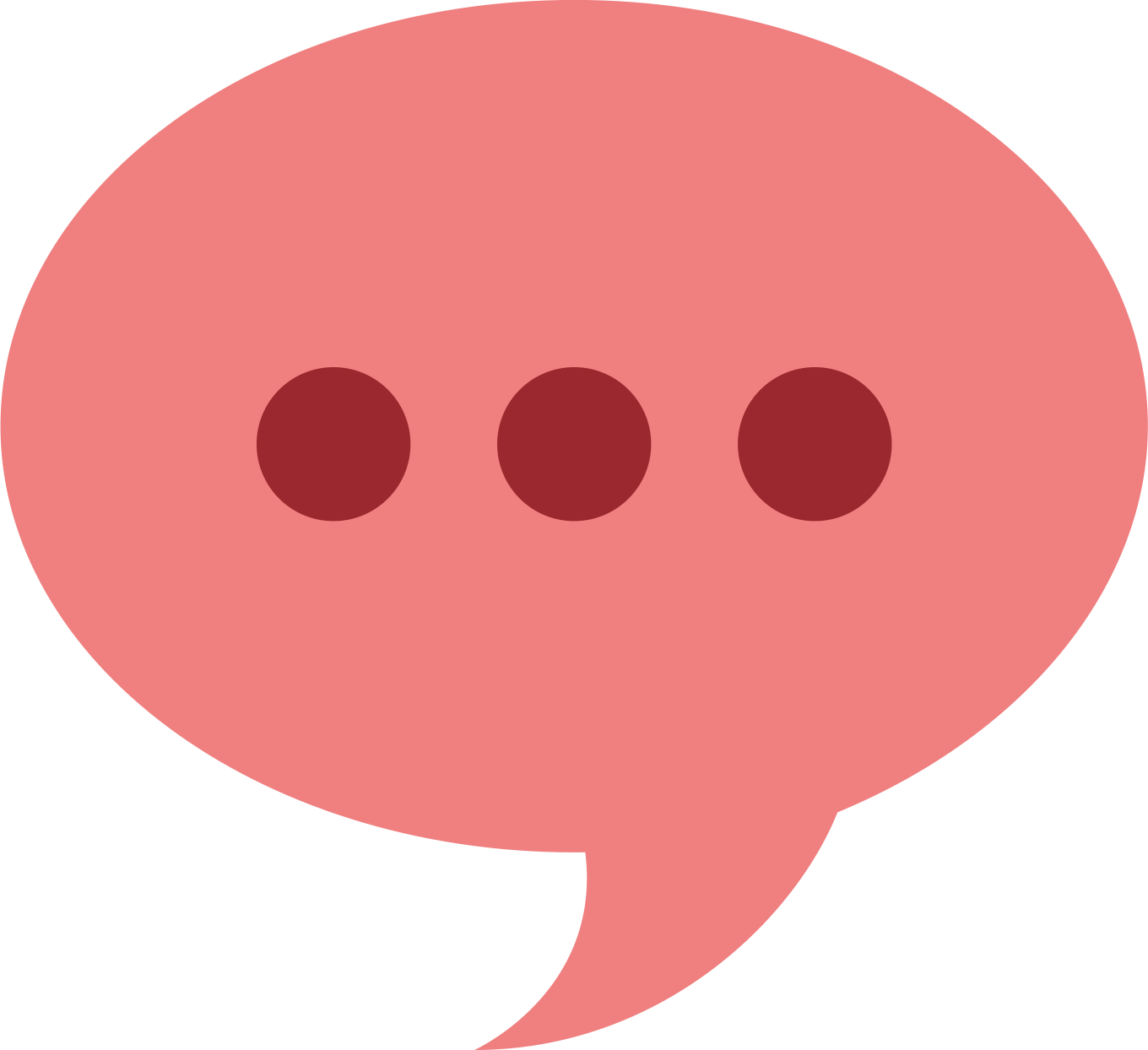 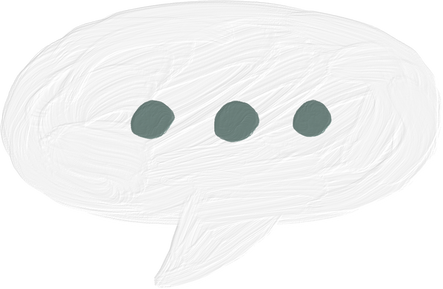 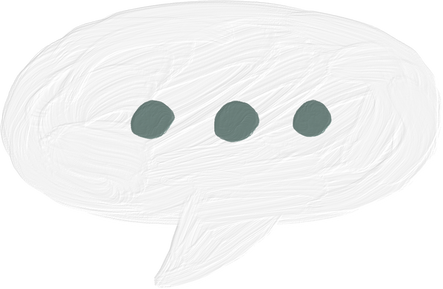 7e Édition
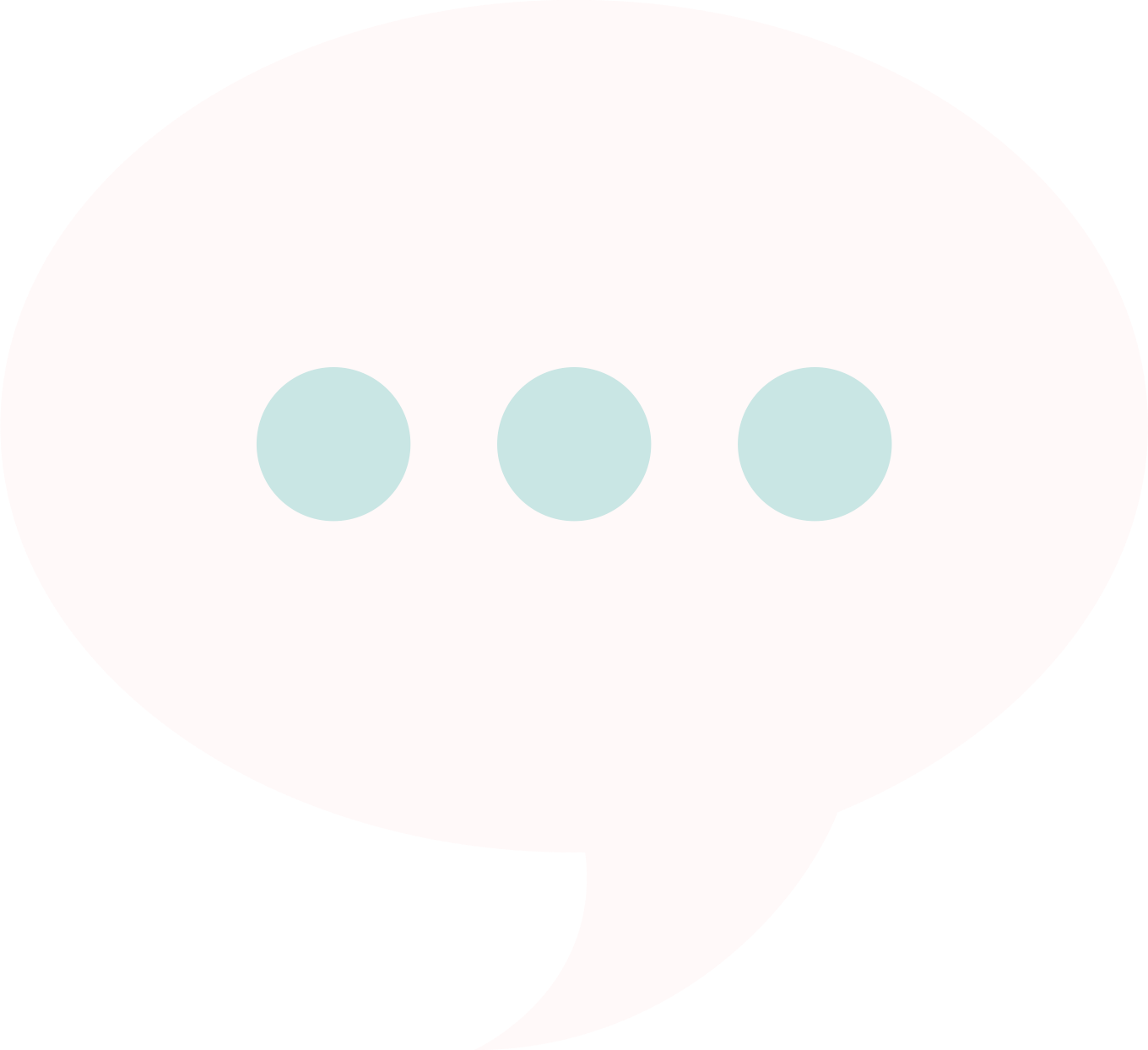 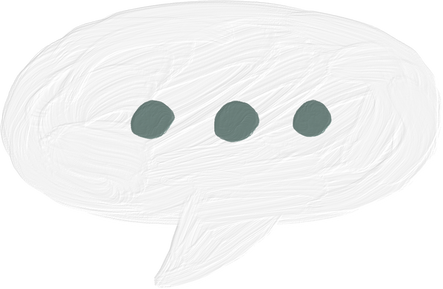 UN GRAND BRAVO À TOUS.TES LES PARTICIPANT.ES
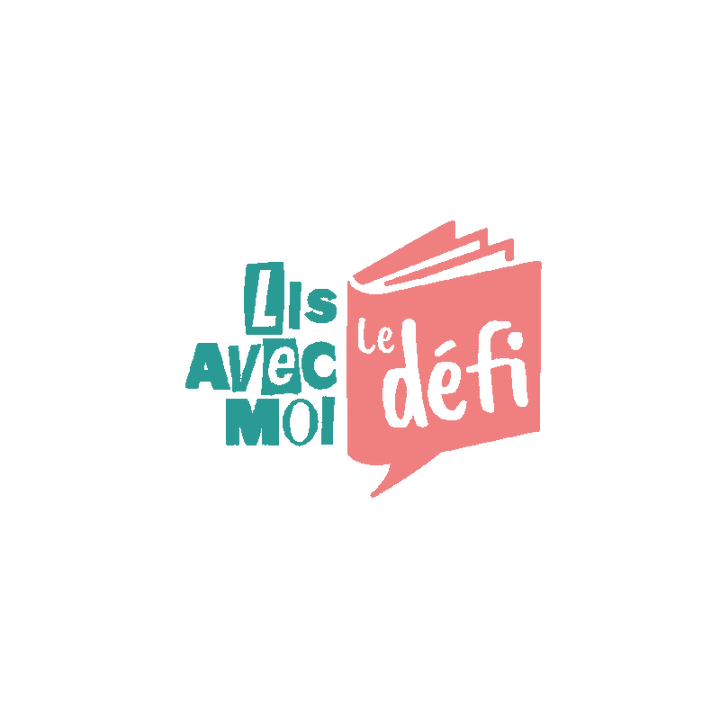 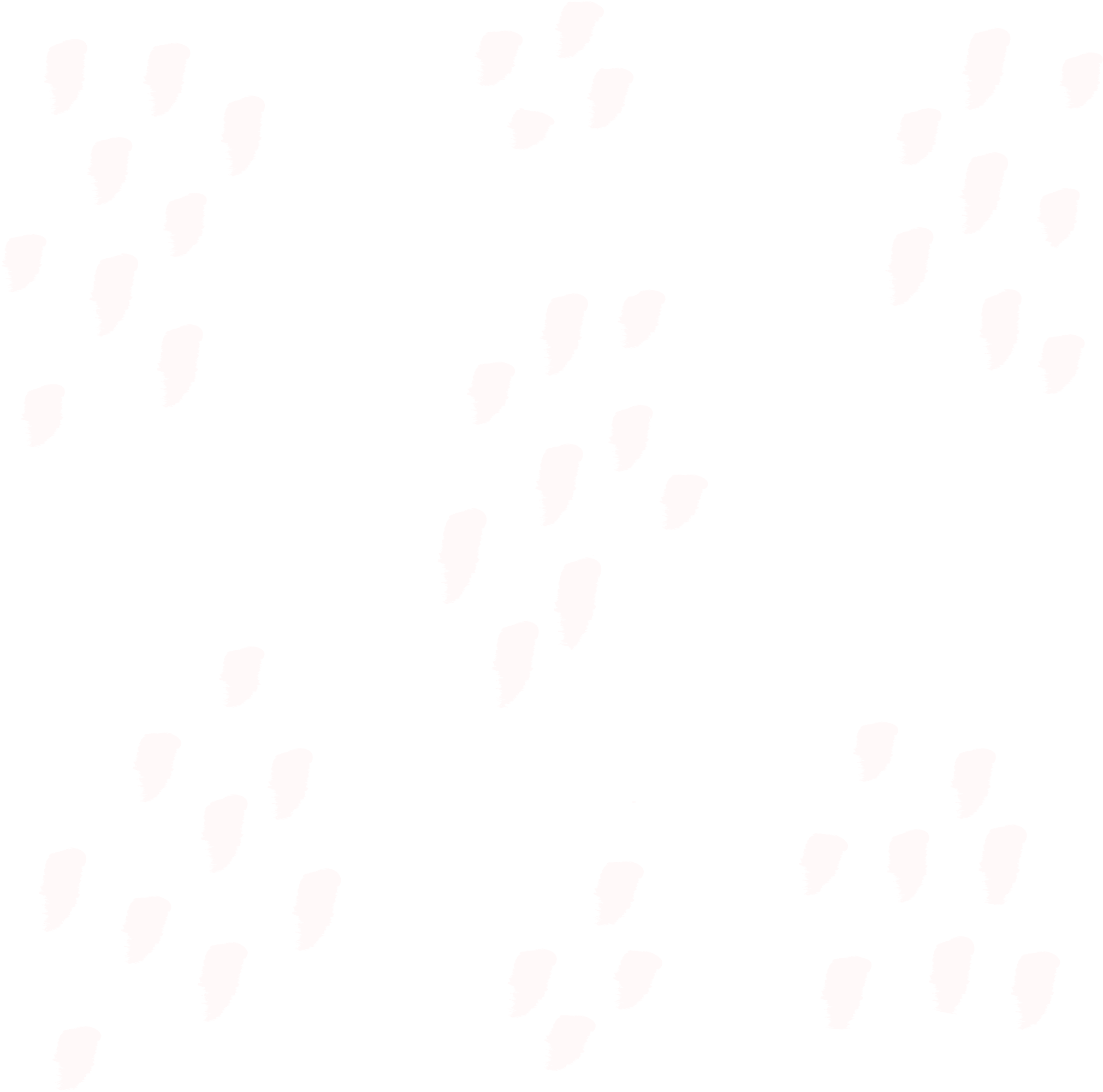 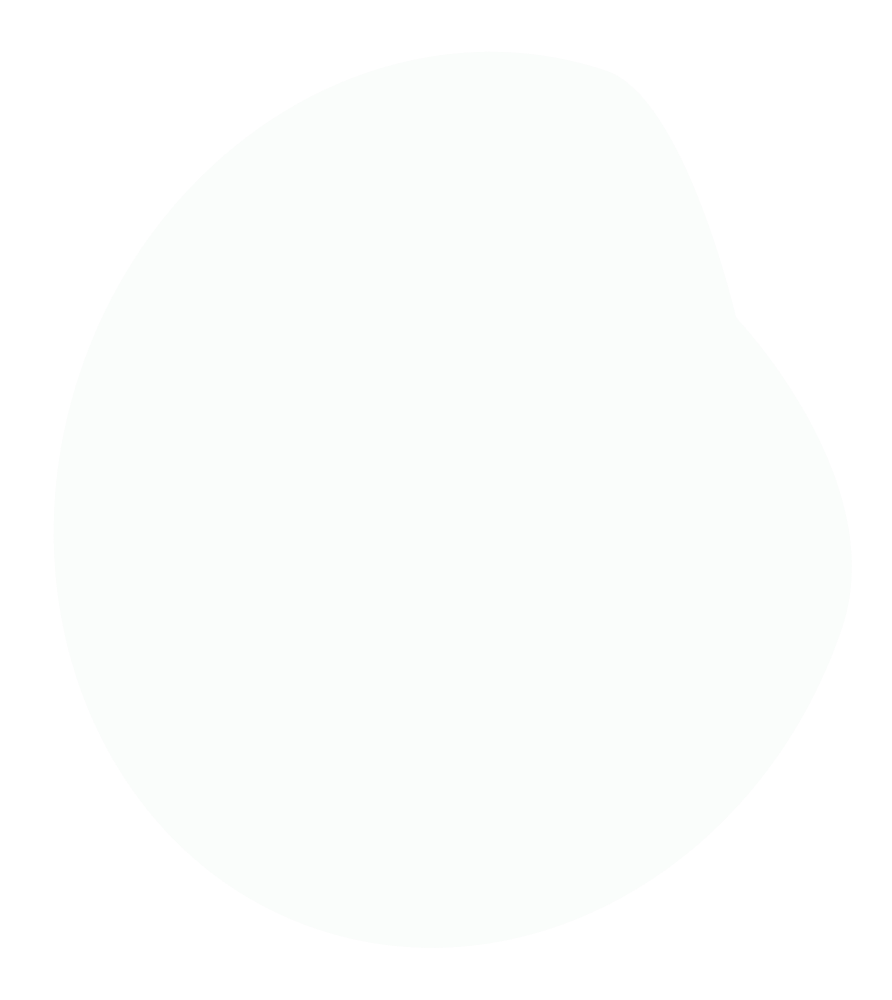 LOO
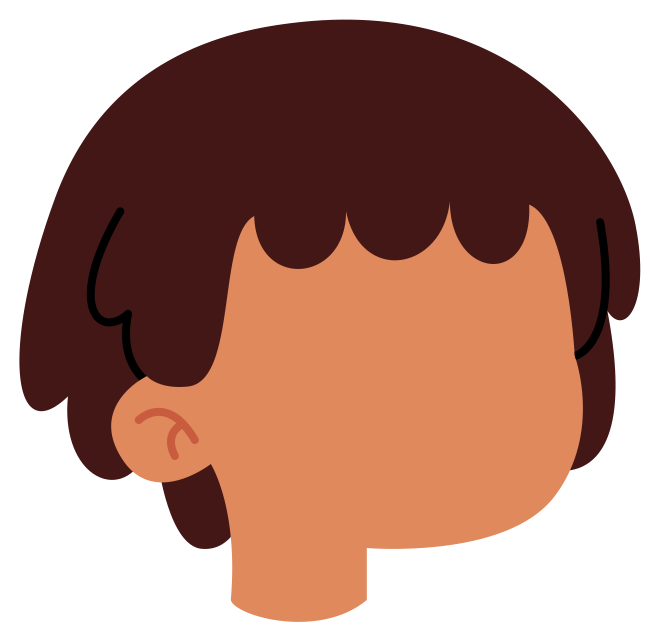 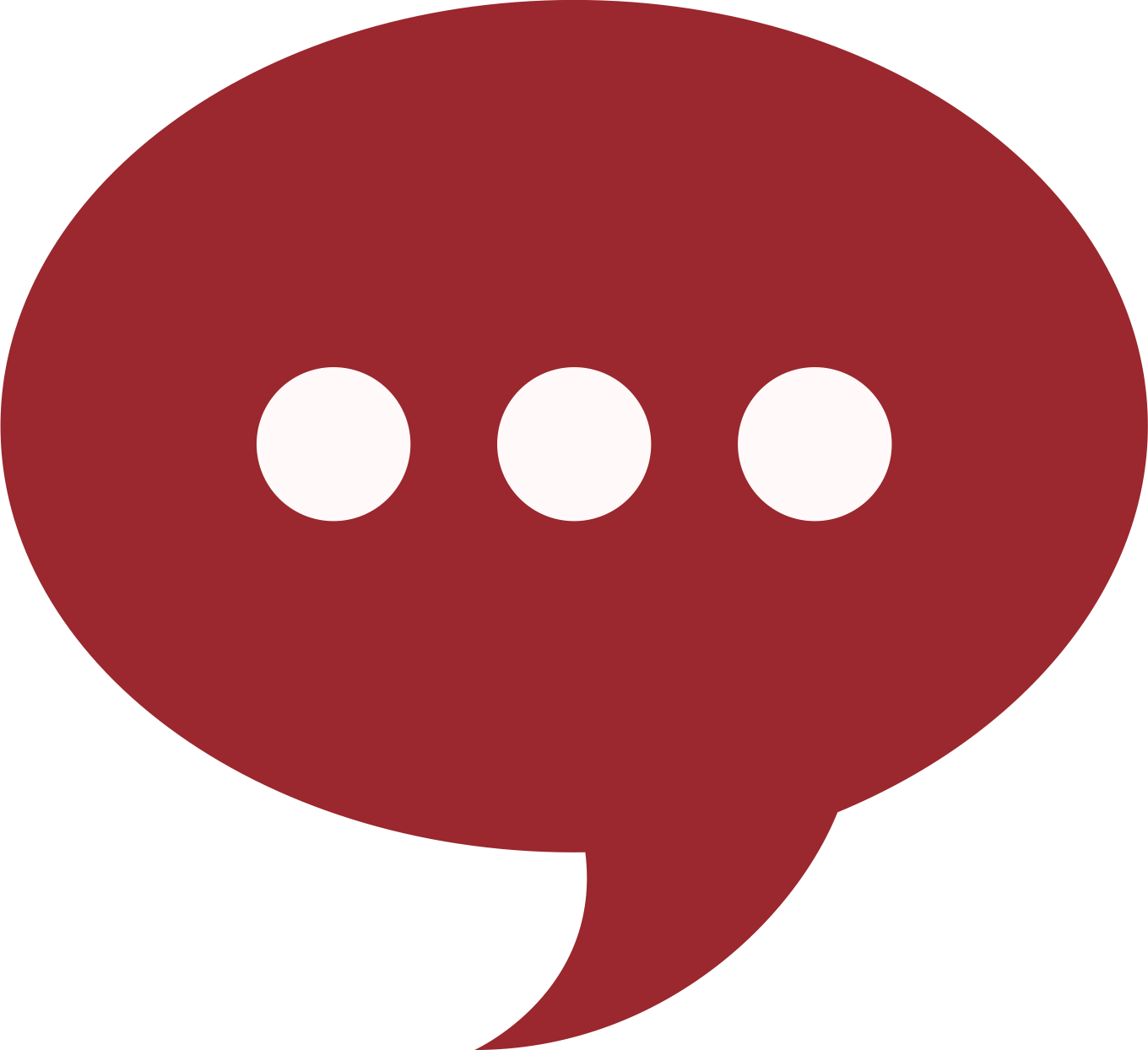 logo CSS
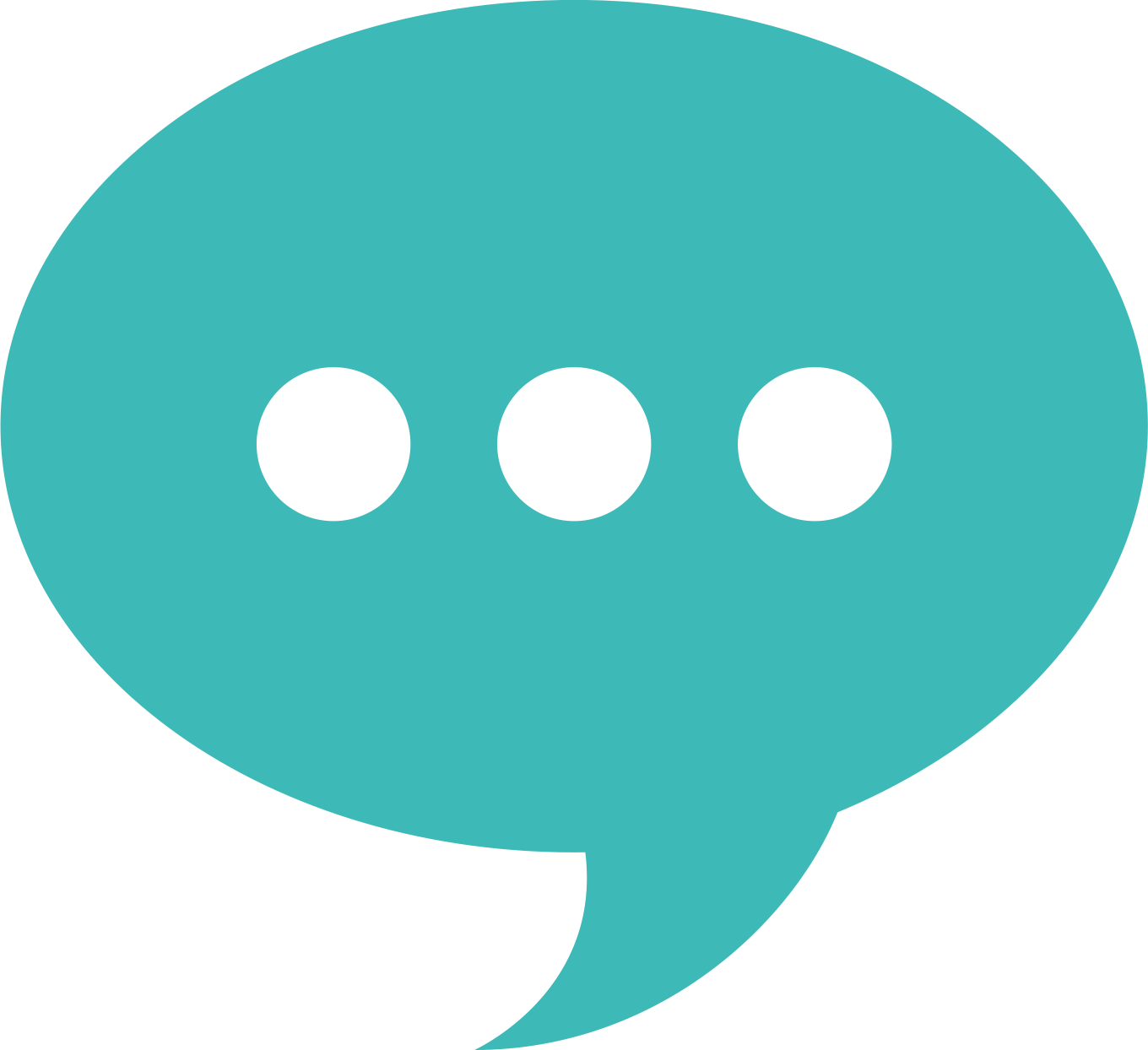 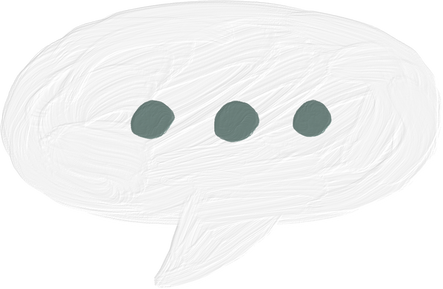 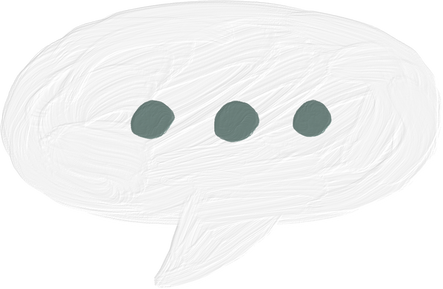 logo école
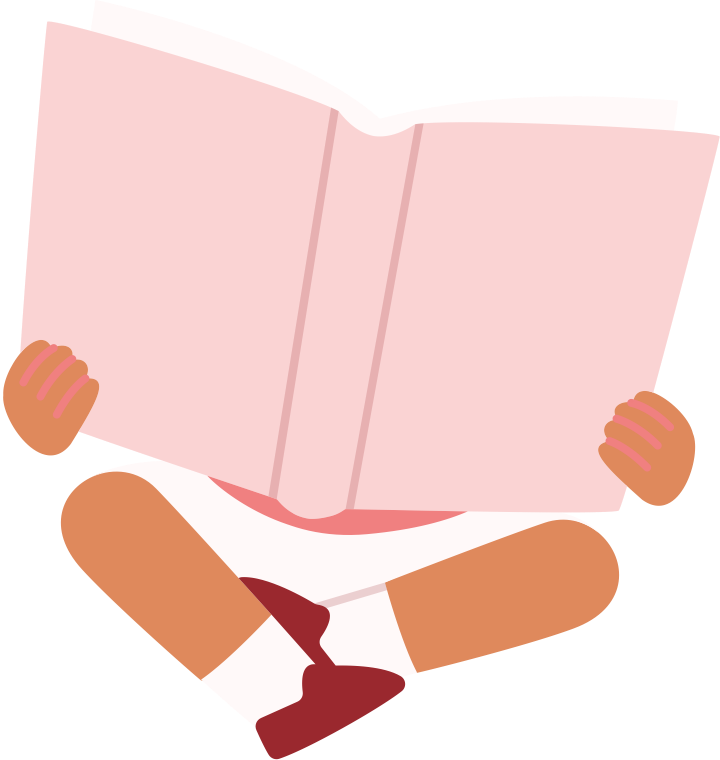 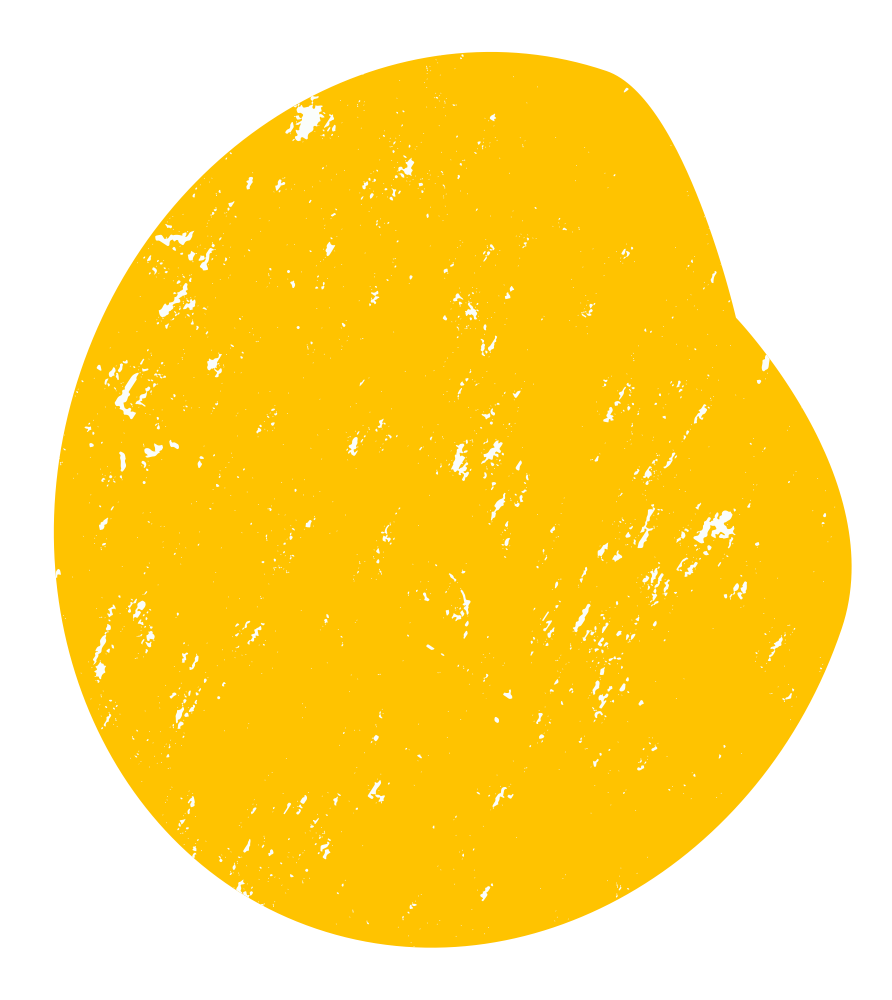 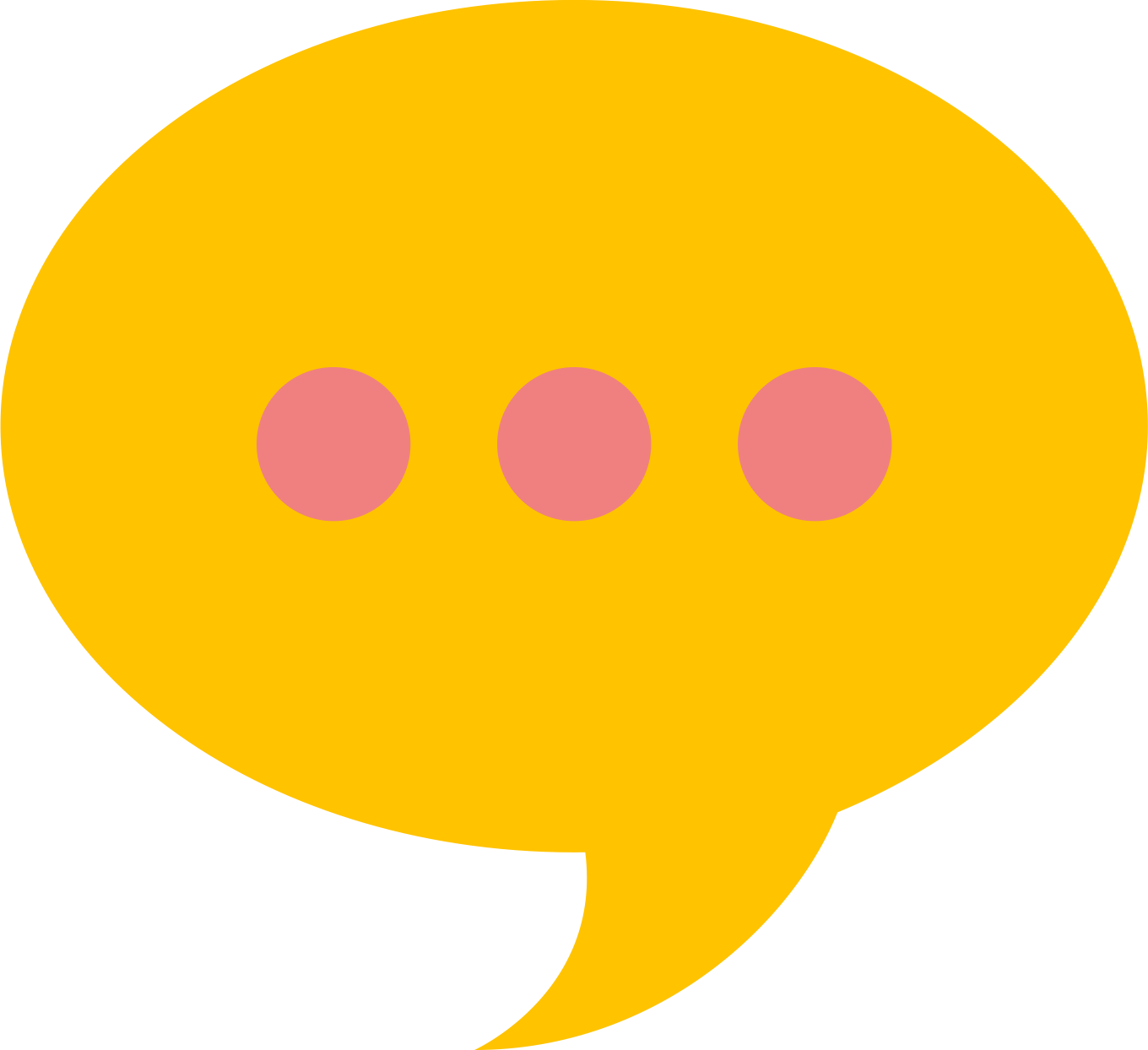 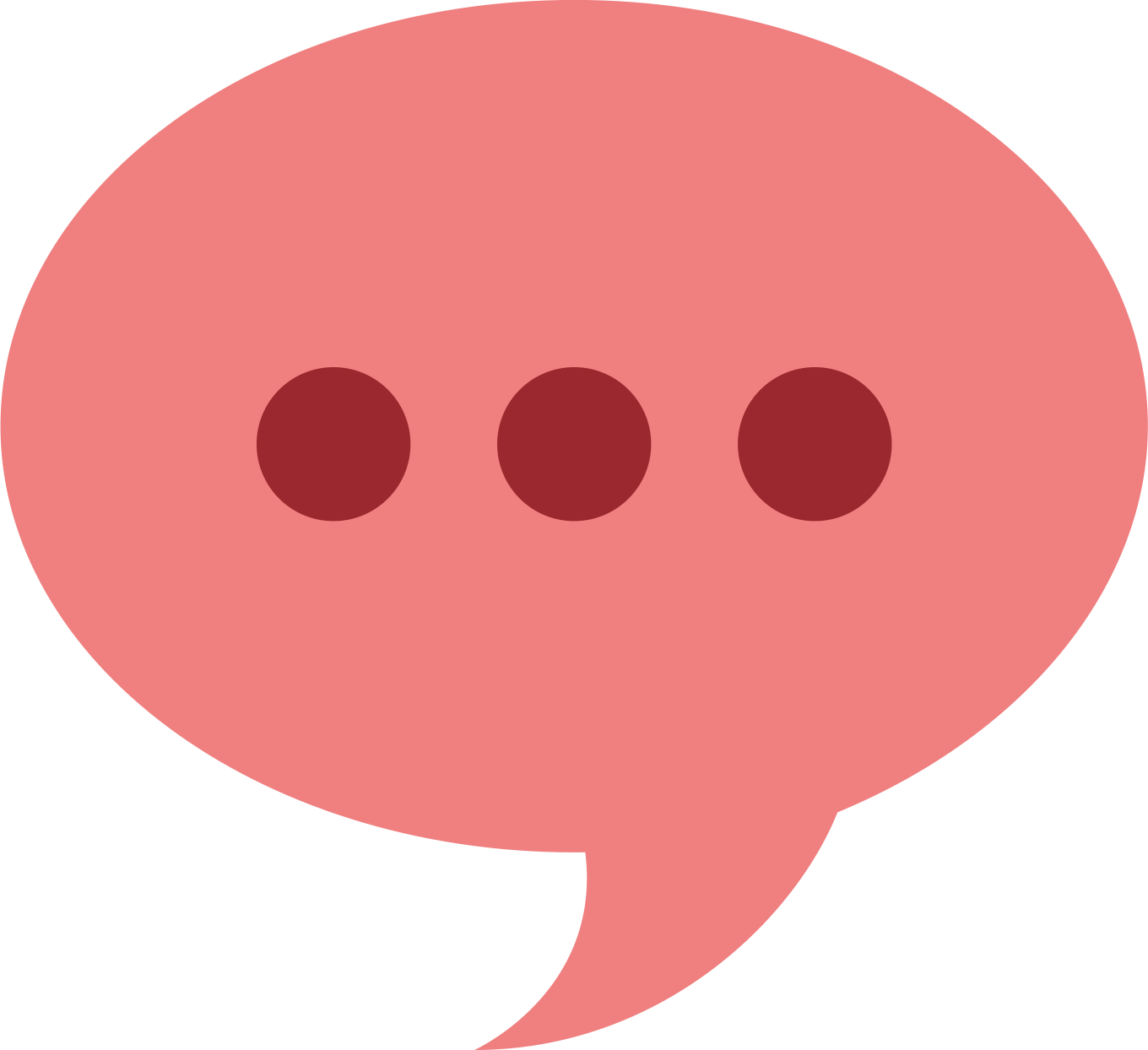 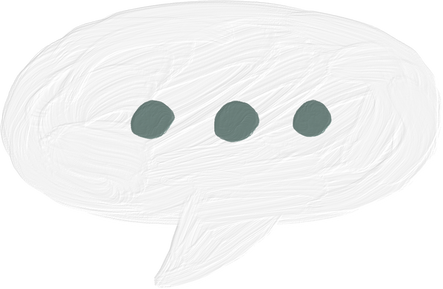 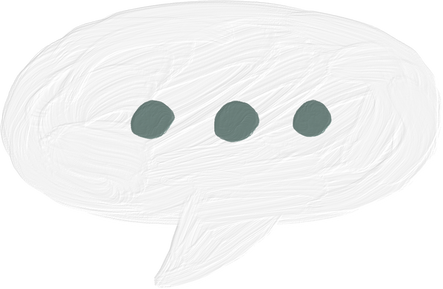 7e Édition
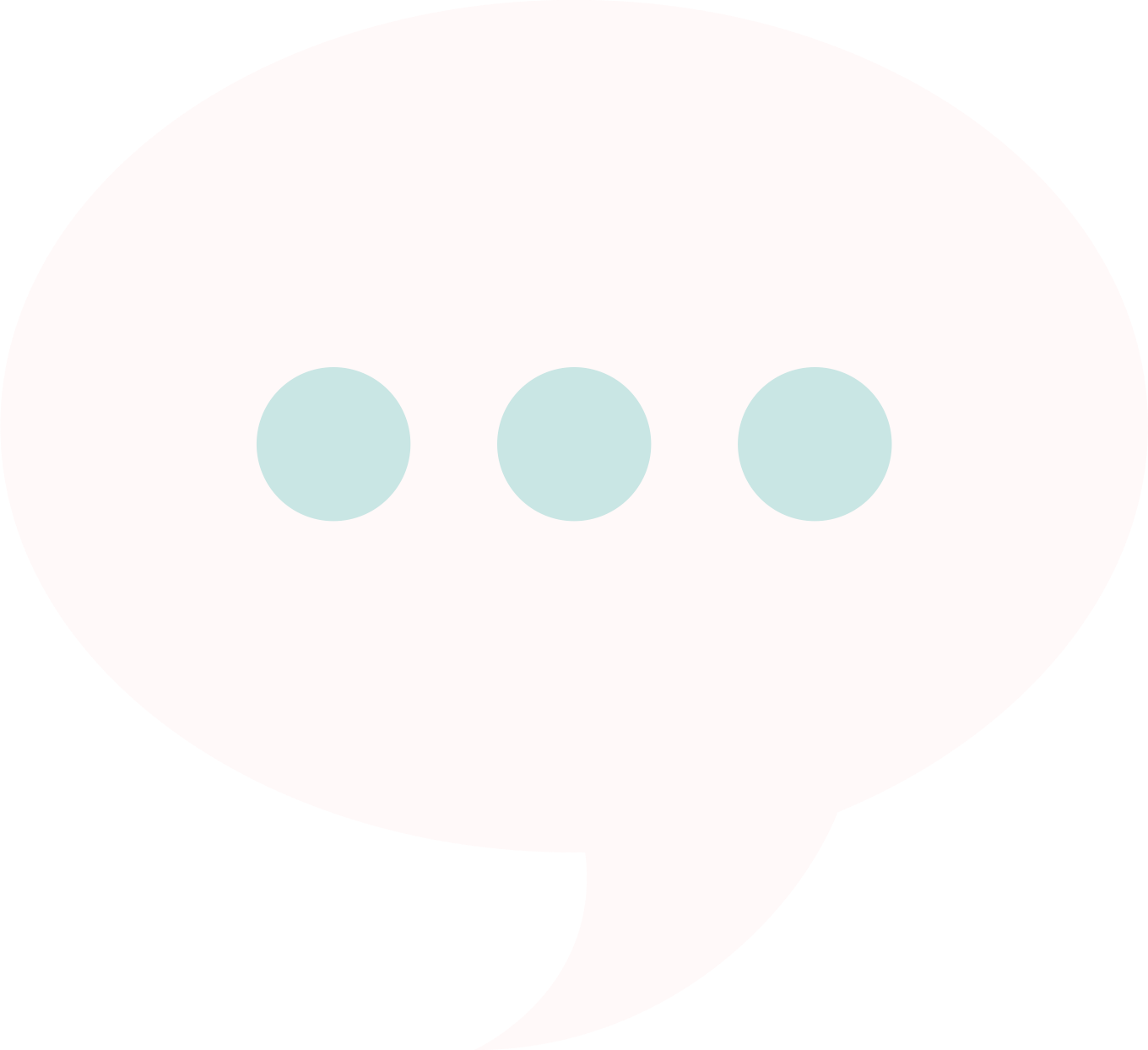 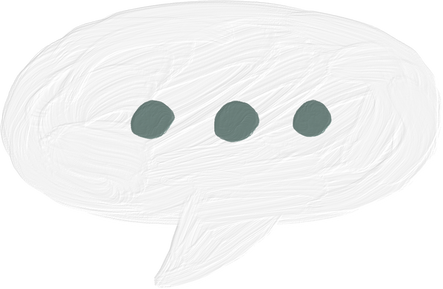 FÉLICITATIONS
[nom élève gagnante]
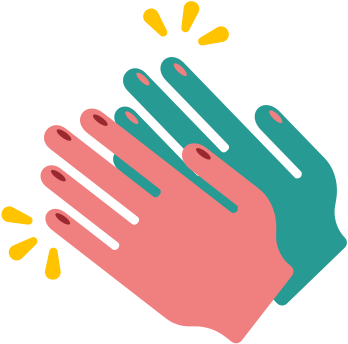 Classe de [nom enseignant.e]